Федеральное государственное бюджетное образовательное учреждение высшего образования "Красноярский государственный медицинский университет имени профессора В.Ф.Войно-Ясенецкого"  Министерства здравоохранения Российской ФедерацииФармацевтический колледж
Тема: Гетероциклические соединения
Преподаватель:  Попова О.М.
Красноярск 2021
План лекции
Нахождение в природе
Классификация. Определение. 
Номенклатура 
Особенности электронного и пространственного строения молекул гетероциклических соединений
Физические свойства.
Способы получения.
Химические свойства.
Применение.
Нахождение в природе
Гетероциклические соединения – самая распространенная группа органических соединений. Они входят в состав многих веществ природного происхождения, таких как нуклеиновые кислоты, хлорофилл, гем крови, алкалоиды, пенициллины, многие витамины. Гетероциклические соединения играют важную роль в процессах метаболизма, обладают высокой биологической активностью. Значительная часть современных лекарственных веществ содержит в своей структуре гетероциклы.
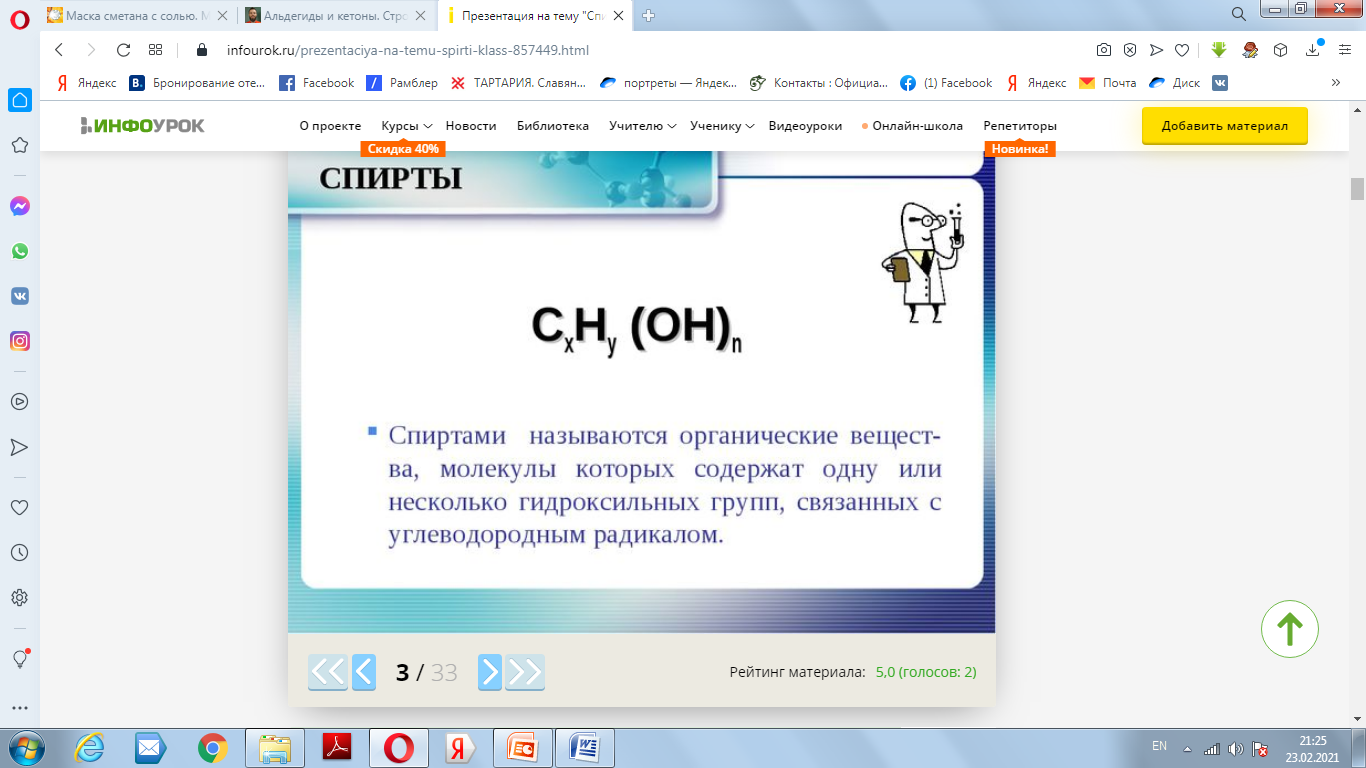 Определение
Гетероциклическими называют циклические соединения, которые, кроме атомов углерода, содержат атомы других элементов, таких как кислород, азот, сера. Для живых организмов важное значение имеют гетероциклические соединения, содержащие в цикле один или несколько атомов азота, например гемоглобин и хлорофилл.
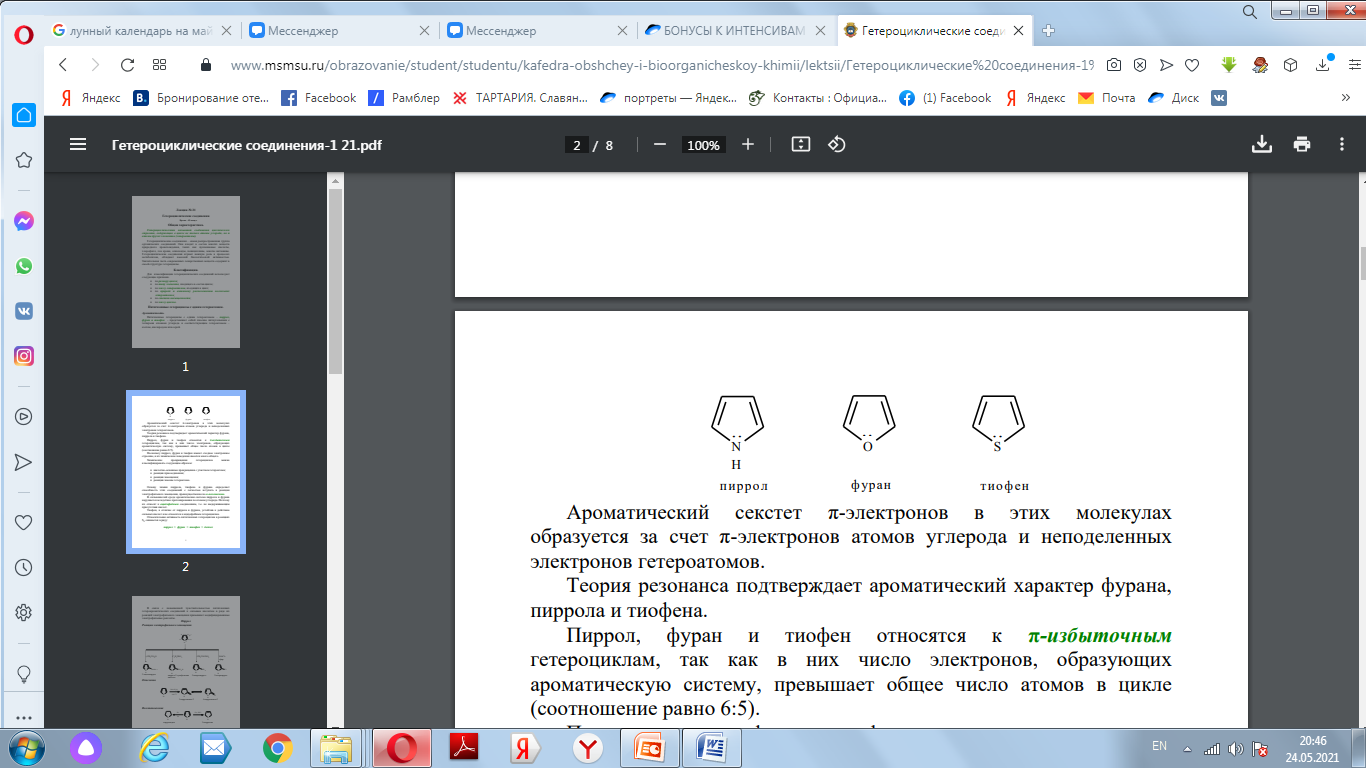 Классификация углеводов
Для классификации гетероциклических соединений используют следующие признаки:
- по размеру цикла; 
- по типу элемента, входящего в состав цикла; 
- по числу гетероатомов, входящих в цикл; 
- по природе и взаимному расположению нескольких гетероатомов; 
- по степени насыщенности; 
- по числу циклов.
Классификация
1. В зависимости от размера циклы бывают:
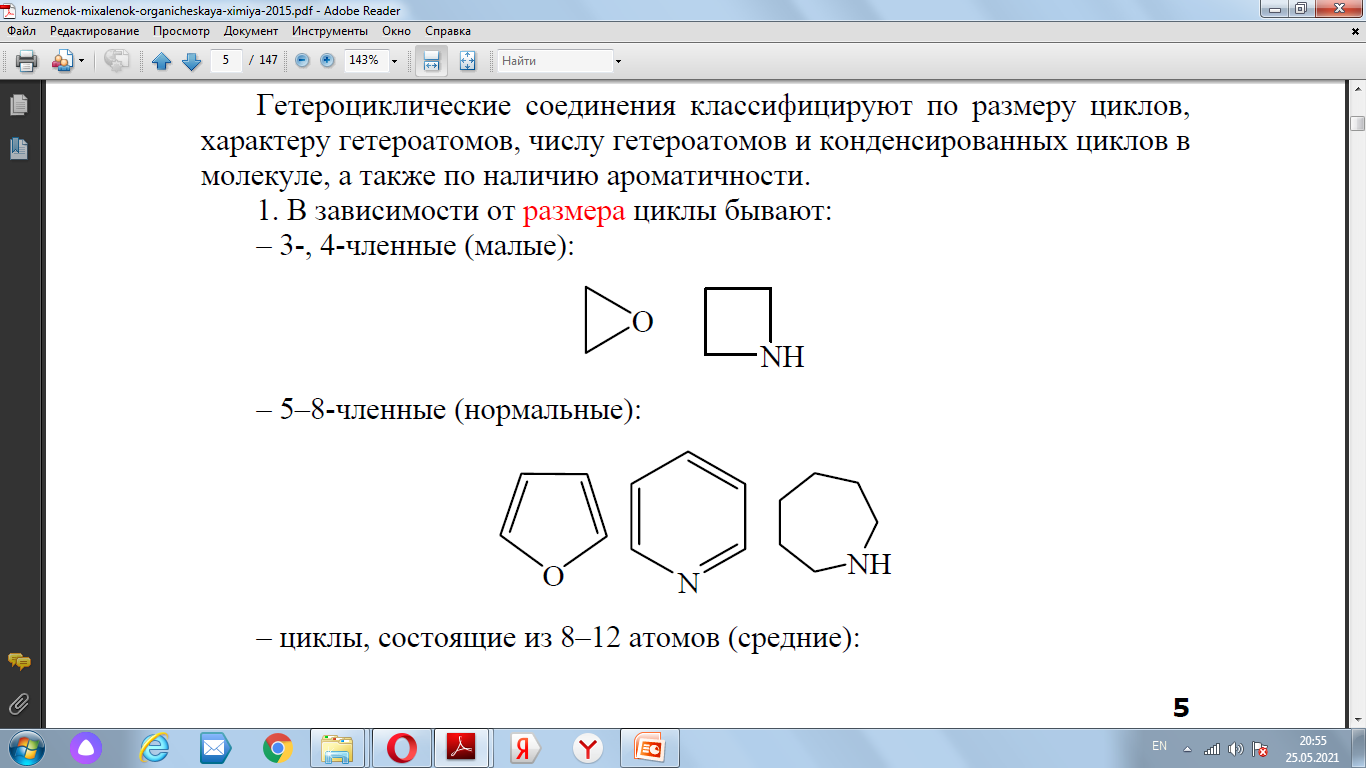 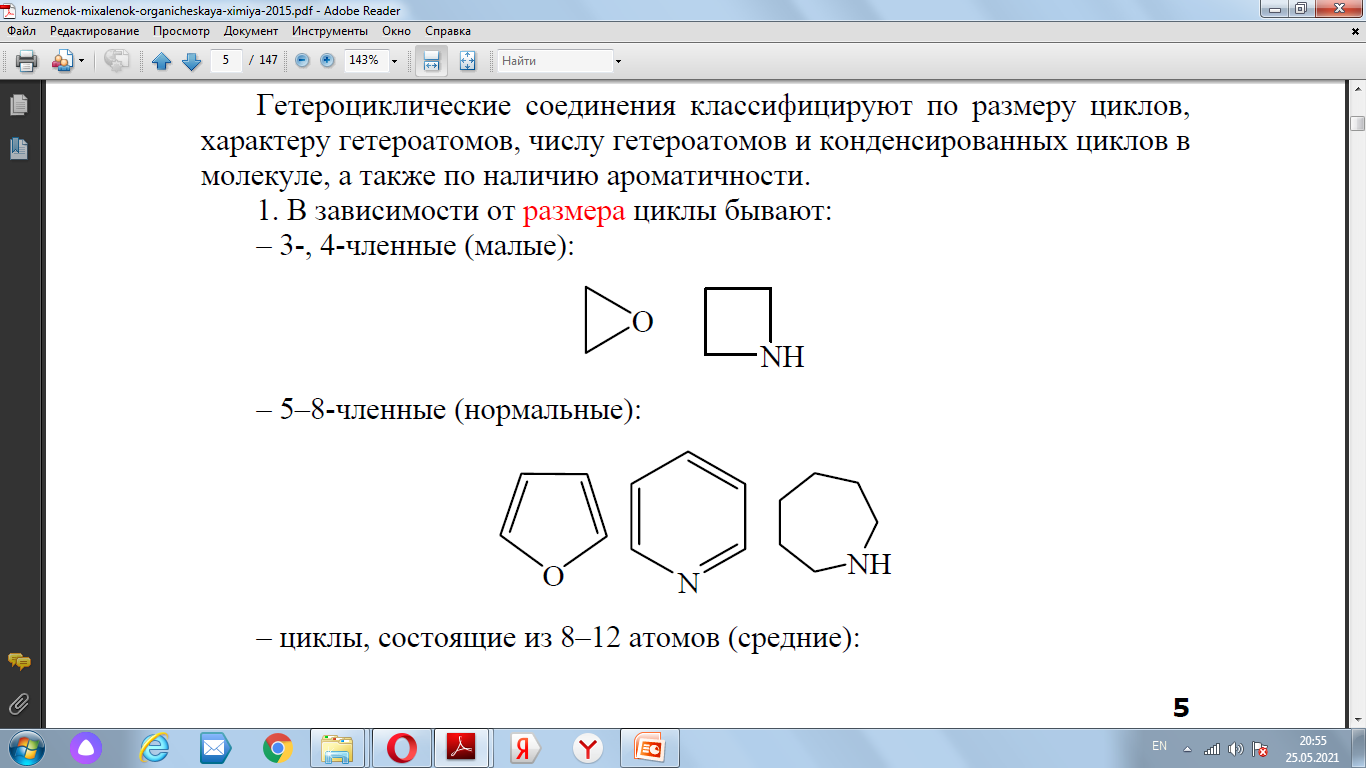 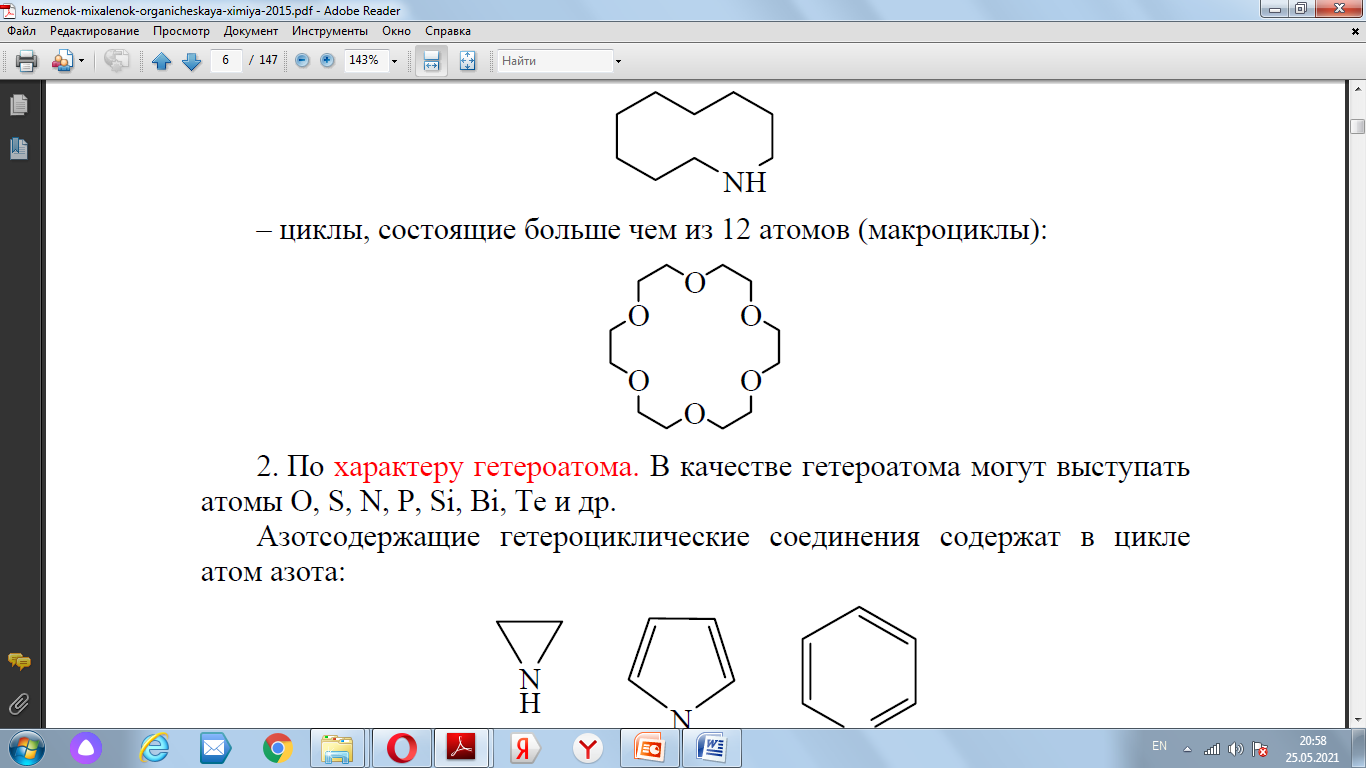 Классификация
2. По характеру гетероатома. В качестве гетероатома могут выступать атомы O, S, N, P, Si, Bi, Te и др.
Например, азотсодержащие гетероциклические соединения содержат в цикле атом азота:
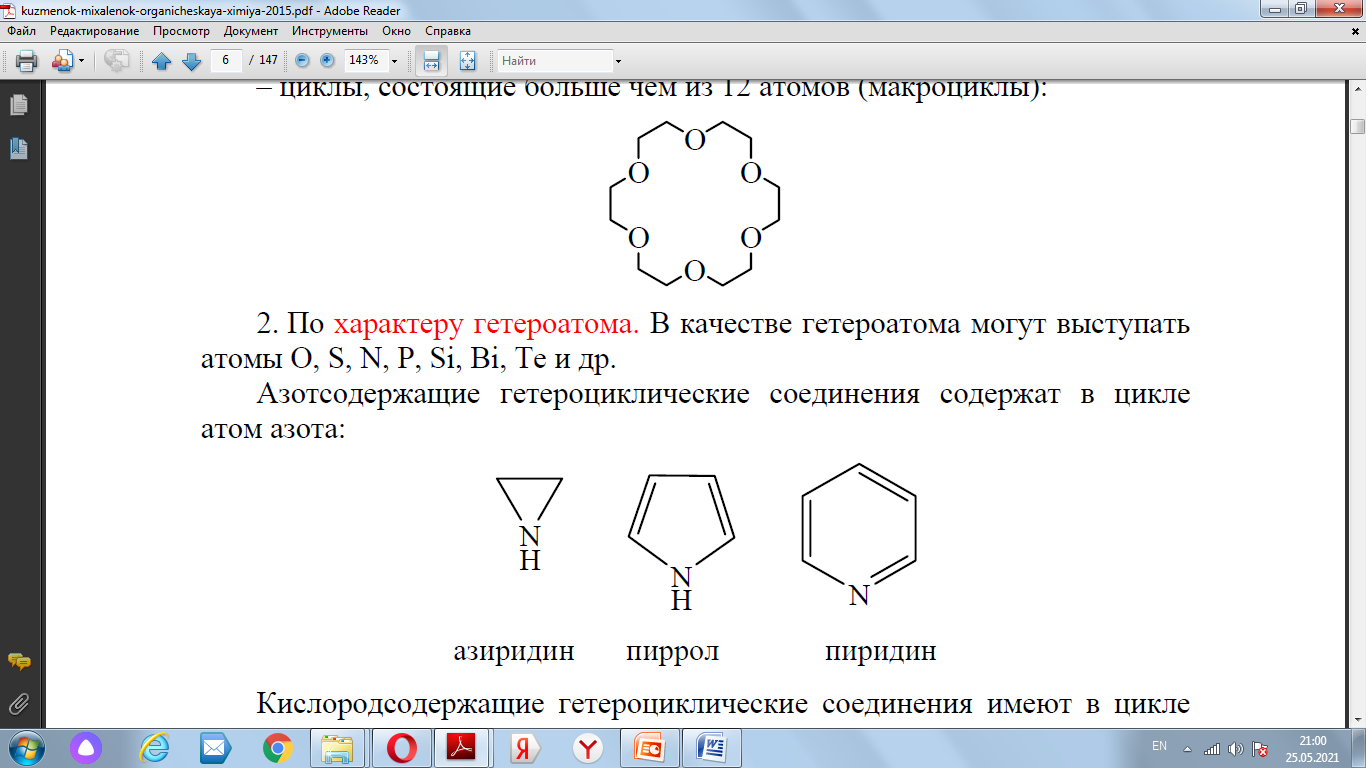 Классификация
3. Исходя из числа гетероатомов и конденсированных циклов в молекуле. Гетероциклические соединения могут иметь несколько одинаковых или разных гетероатомов в цикле, а также различаться числом конденсированных циклов в одной молекуле:
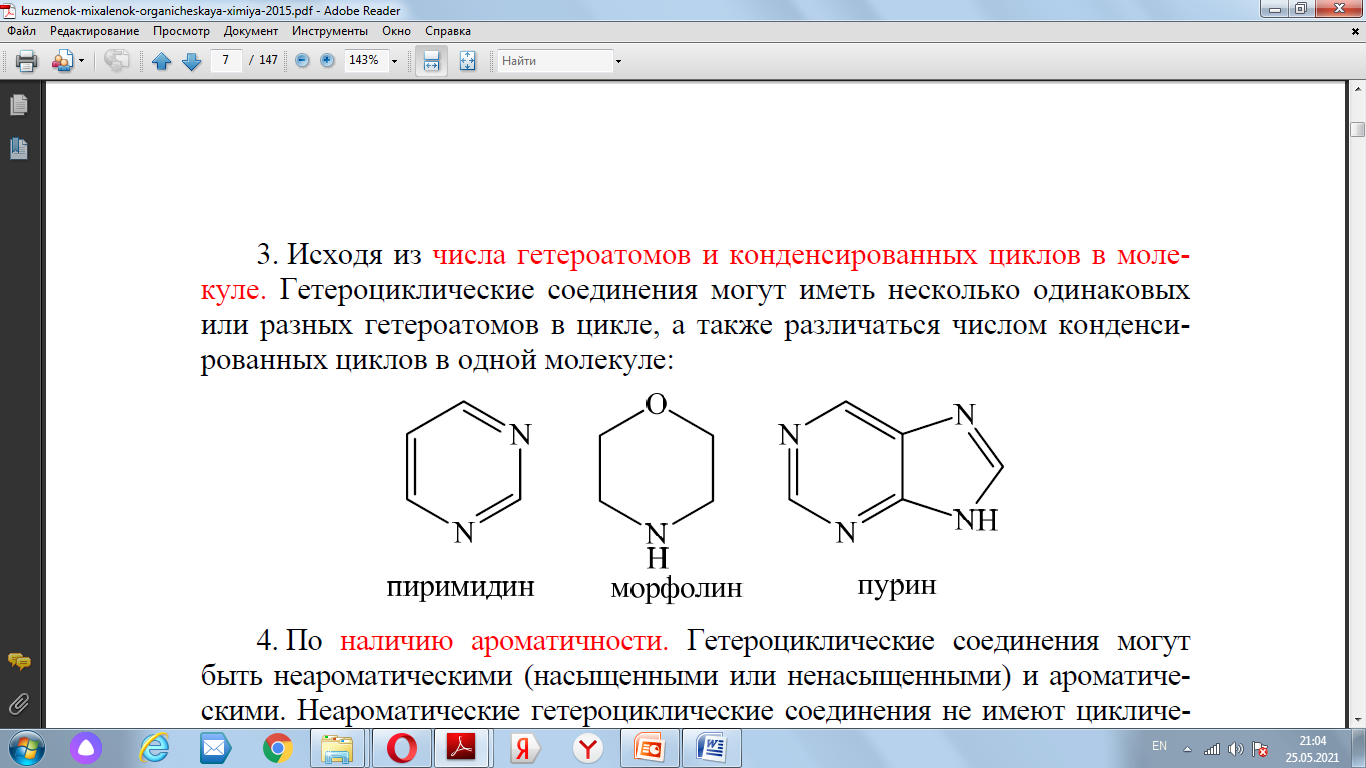 Классификация
По наличию ароматичности. Гетероциклические соединения могут быть неароматическими (насыщенными или ненасыщенными) и ароматическими. Неароматические гетероциклические соединения не имеют циклической сопряженной системы, удовлетворяющей правилу Хюккеля:
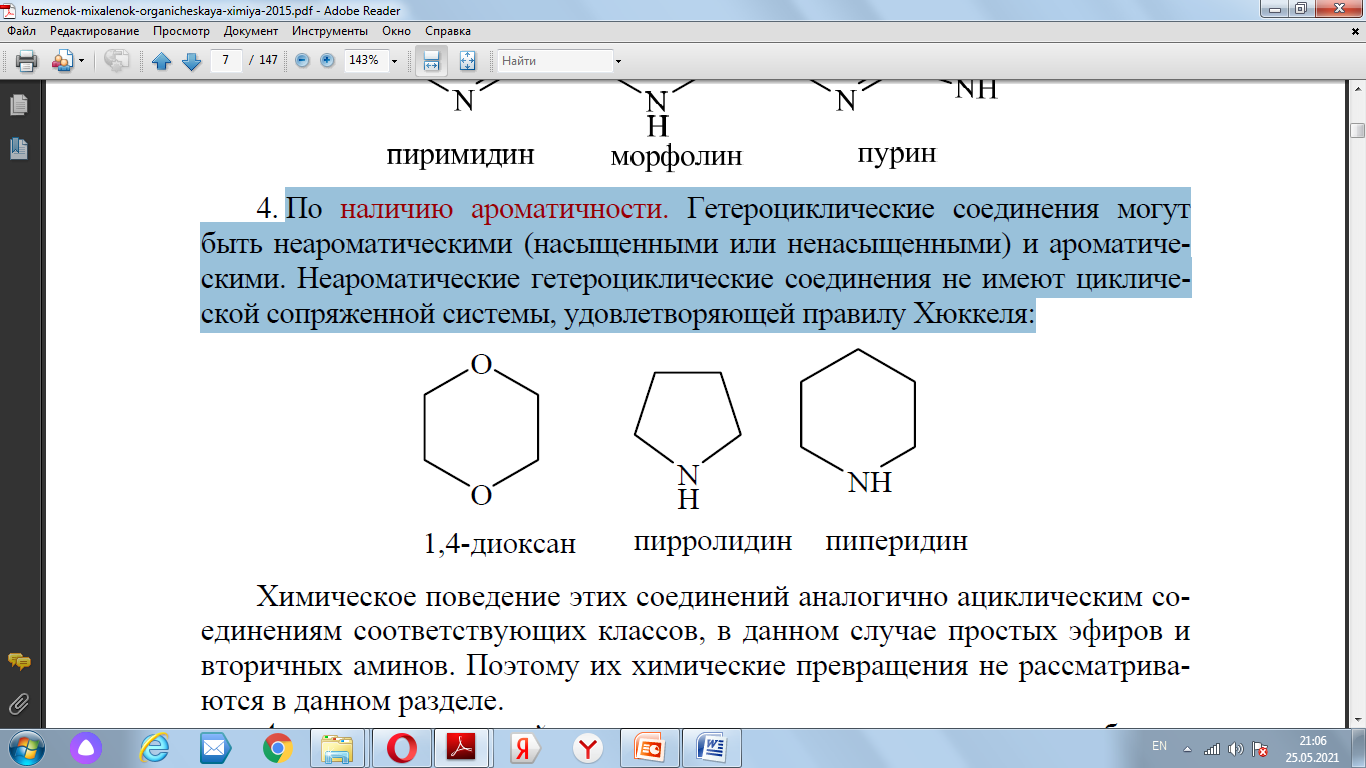 Классификация
Ароматические cвойства, или ароматичность, – это способность соединений при видимой ненасыщенности проявлять свойства предельных
соединений.
Ароматические гетероциклические соединения обладают всеми признаками ароматичности. В соответствии с правилом Хюккеля они являются
плоскими циклическими сопряженными системами с (4n + 2) π-электронами в цикле, где n = 0, 1, 2, любое целое число.
Номенклатура
Для построения названия гетероциклических соединений используется несколько номенклатур, наиболее распространенными, среди которых являются тривиальная и систематическая.
При построении тривиальных названий за основу берут или источник выделения этого соединения, или одно из его характерных свойств. Например:
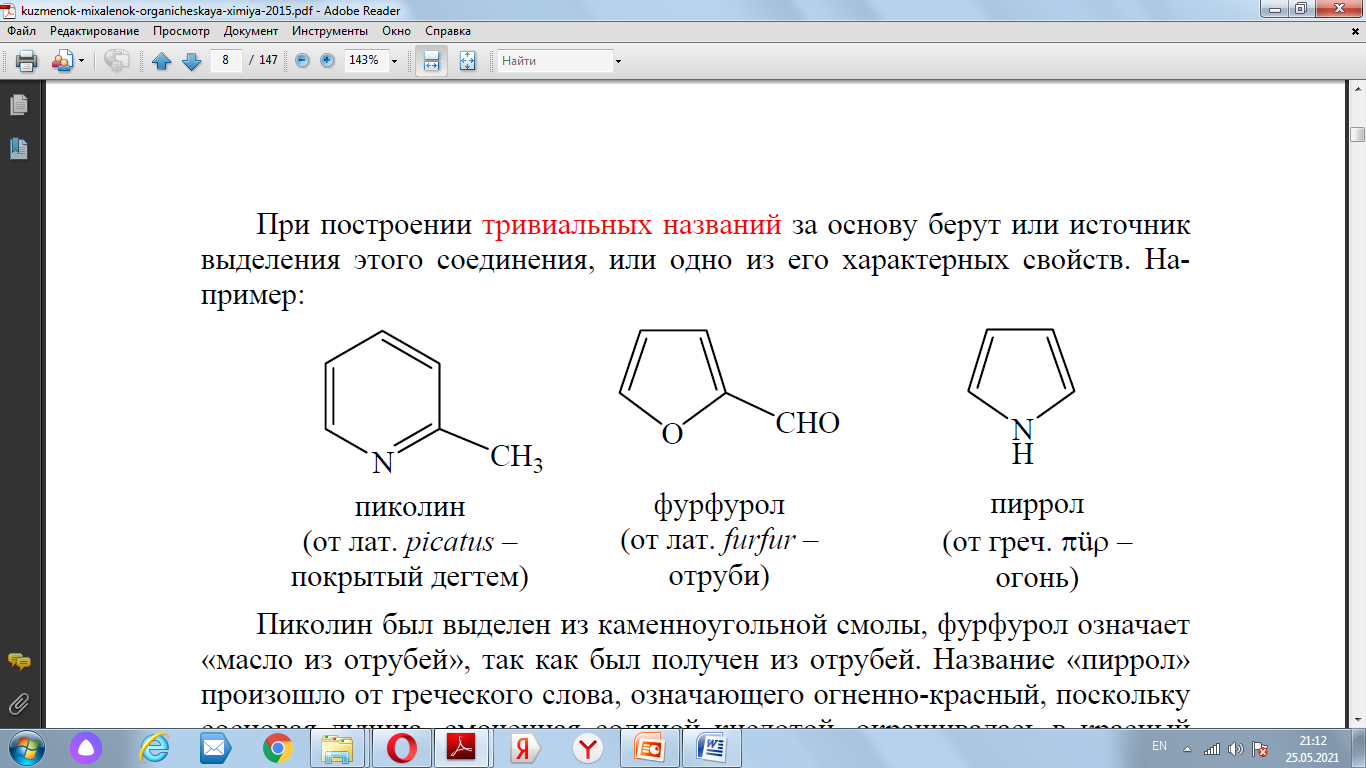 Номенклатура
Пиколин был выделен из каменноугольной смолы, фурфурол означает «масло из отрубей», так как был получен из отрубей. Название «пиррол» произошло от греческого слова, означающего огненно-красный, поскольку сосновая лучина, смоченная соляной кислотой, окрашивалась в красныйт цвет в парах пиррола. Эти тривиальные названия, как, впрочем, и все названия подобного рода, не содержат информации о структуре, но традиционно продолжают использоваться. В настоящее время около 60 тривиальных и полутривиальных названий признаны IUPAC. Эти тривиальные названия важны, так как на их основе строятся более сложные системные названия для производных и полициклических соединений.
Номенклатура
При построении систематических названий гетероциклов номенклатурными правилами IUPAC учитывается природа и количество гетеро-атомов, а также размер цикла и степень его насыщенности.
Для моноциклических гетероциклов систематическая номенклатура основывается на системе, введенной в ХIX в. Ганчем и Видманом. По этой номенклатуре название строится путем объединения префикса, в котором
отражается природа гетероатома, корня, указывающего на размер цикла, и суффикса, обозначающего ненасыщенность или насыщенность цикла. Например:
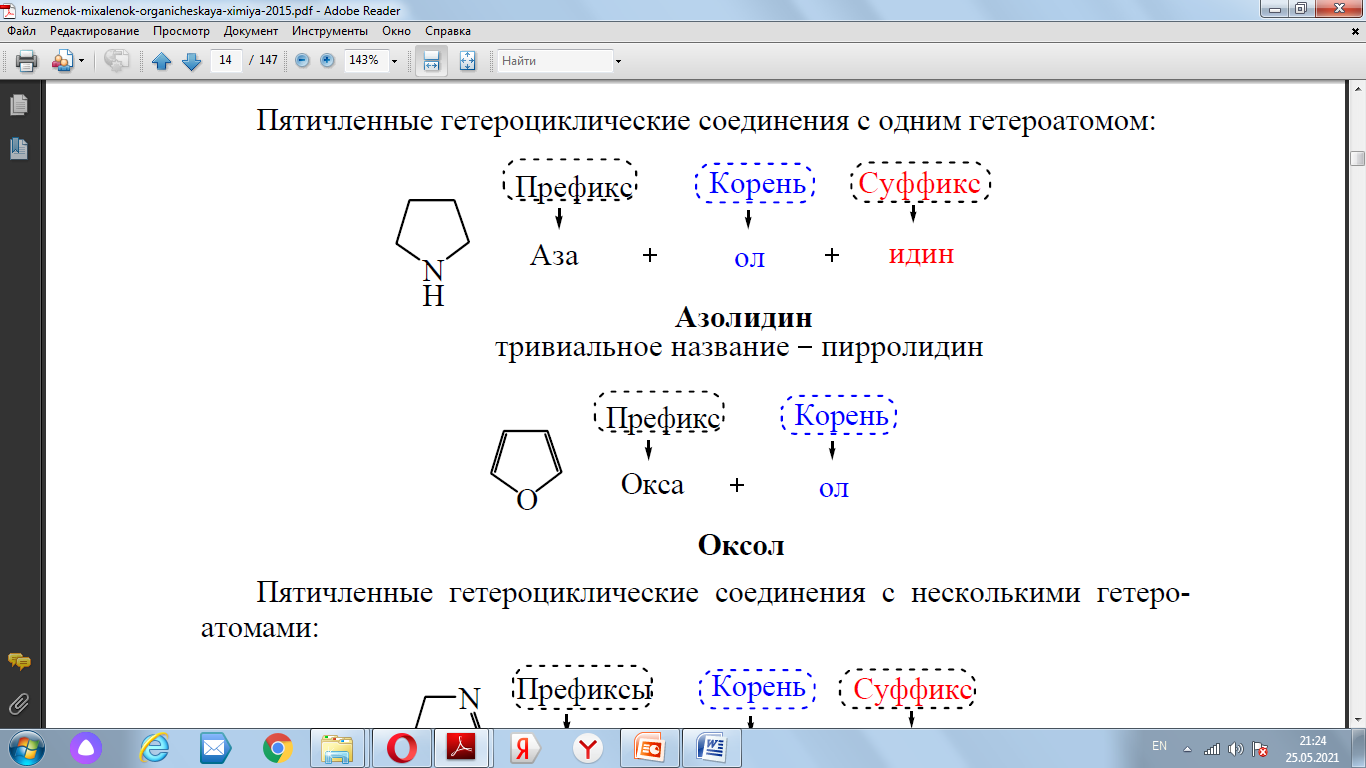 Номенклатура
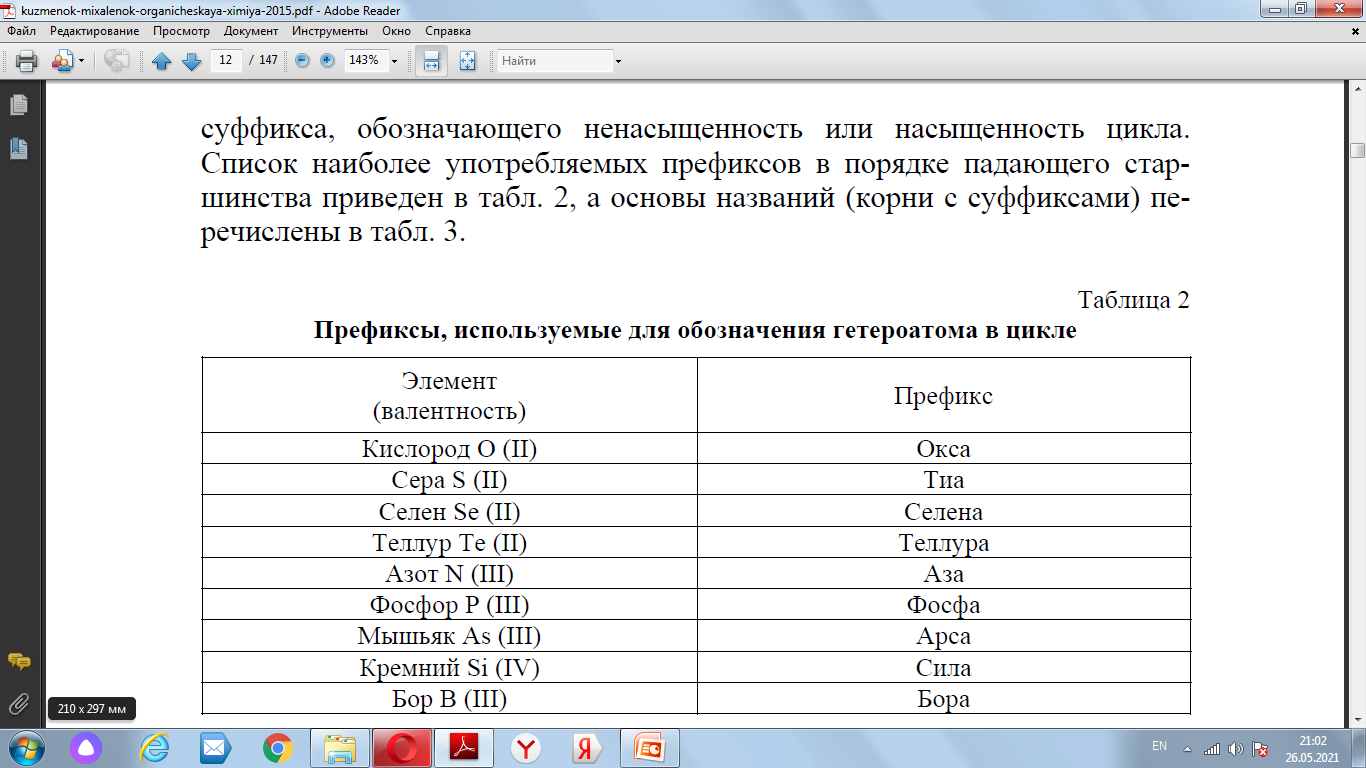 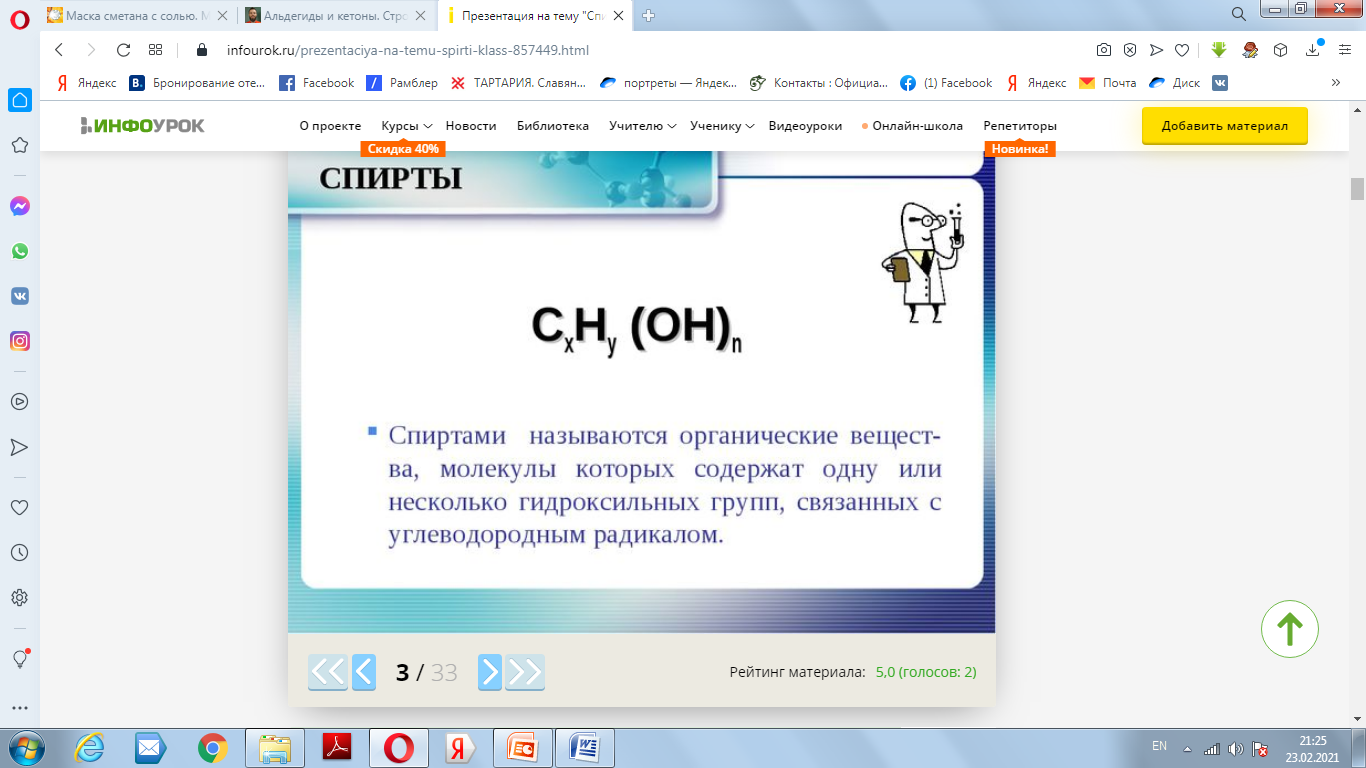 Номенклатура
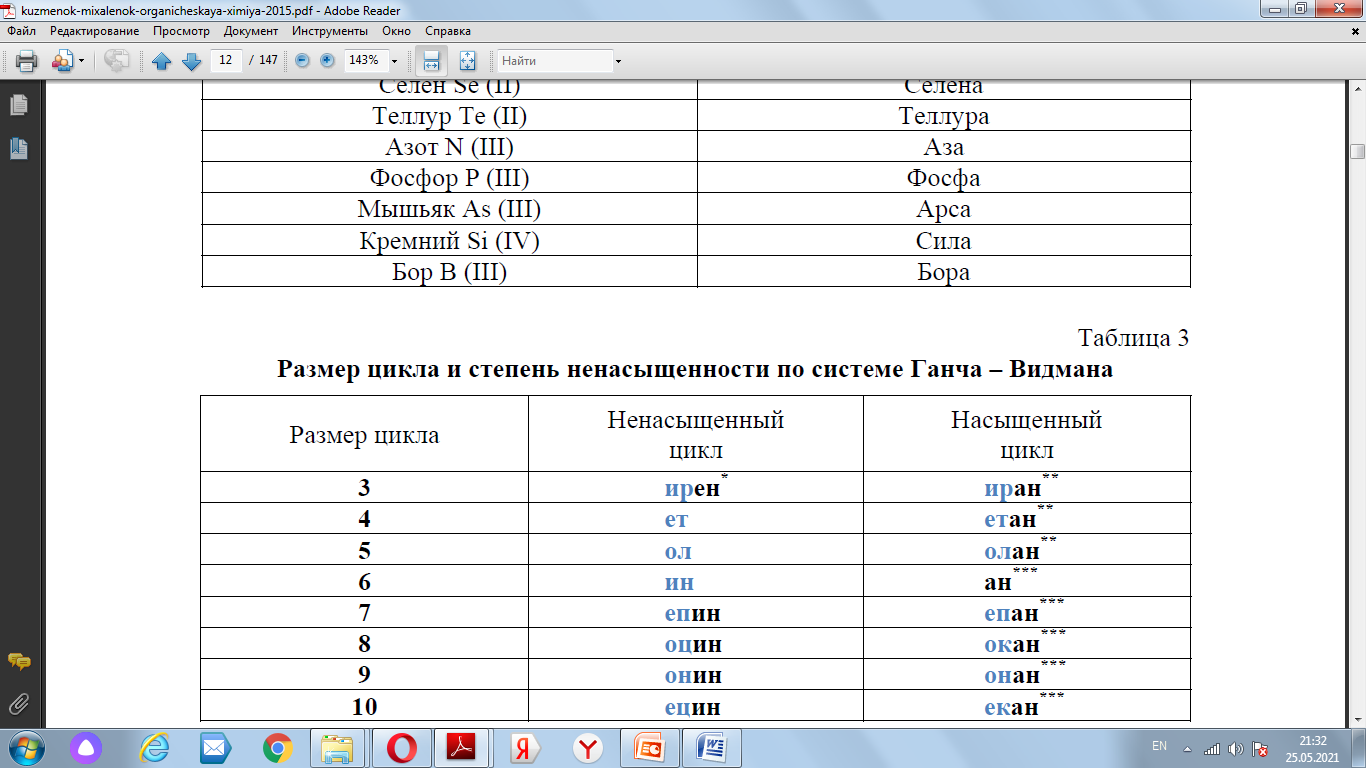 Номенклатура
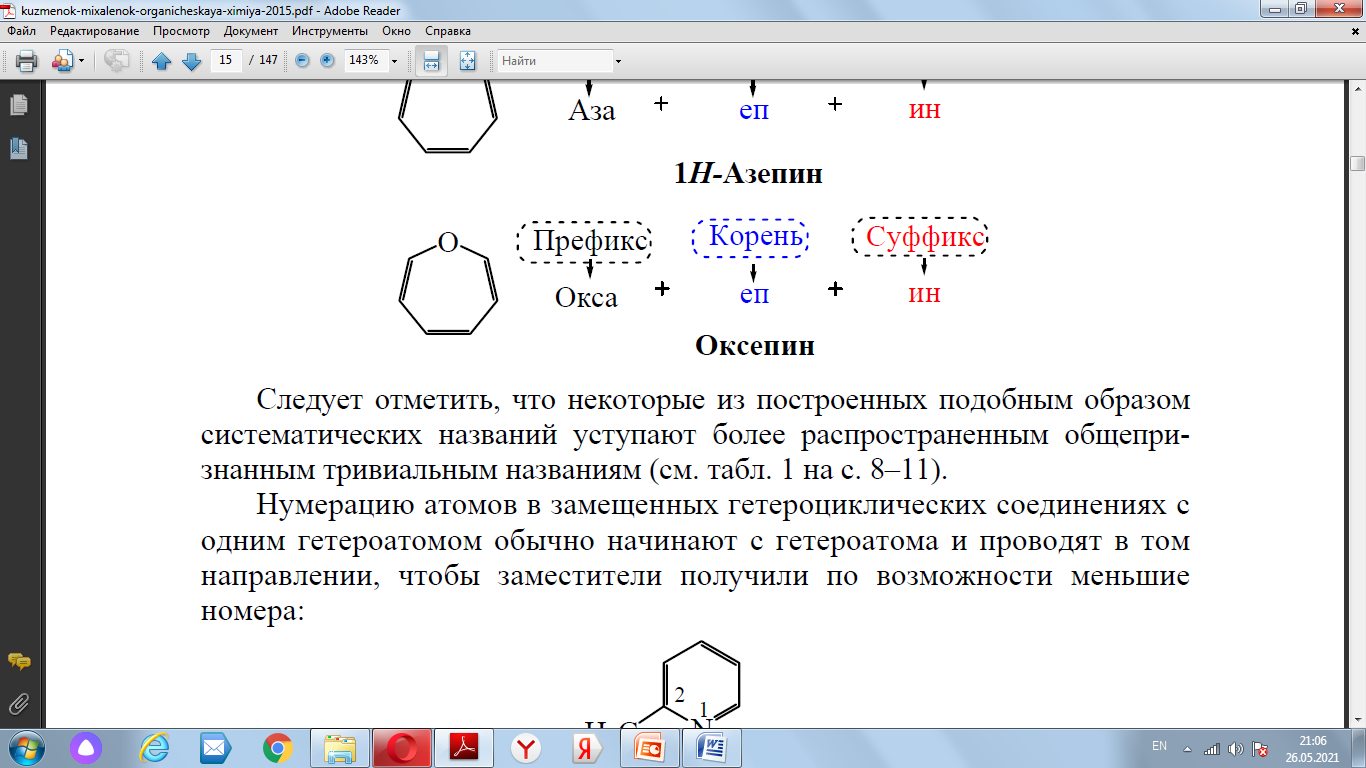 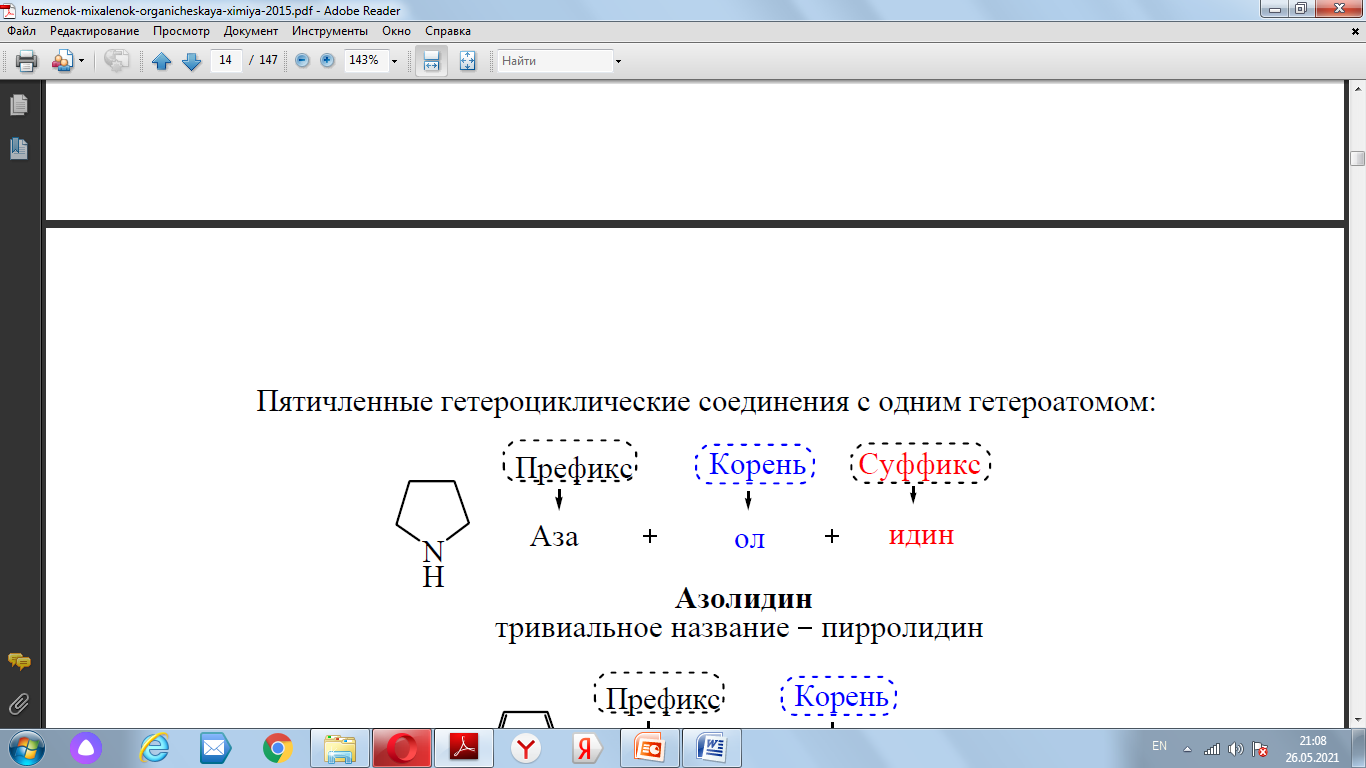 Номенклатура
Нумерацию атомов в замещенных гетероциклических соединениях с одним гетероатомом обычно начинают с гетероатома и проводят в том направлении, чтобы заместители получили по возможности меньшие
номера:
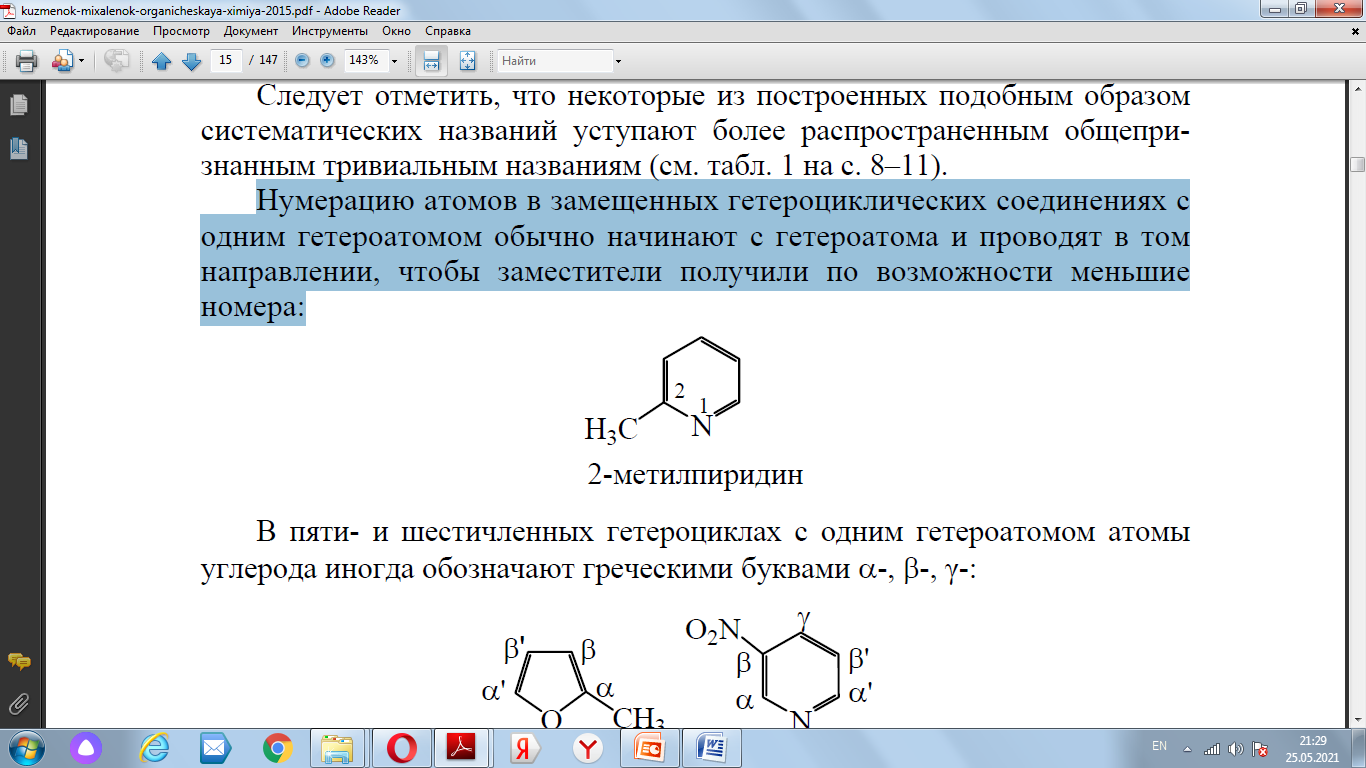 Пятичленные гетероциклические соединения с одним гетероатомом
Пятичленные гетероароматические соединения с одним гетероатомом можно рассматривать как производные бензола, образованные замещением группировки –CH=CH– на гетероатом. Важнейшими представителями этих гетероциклов являются пиррол, фуран и тиофен; их формулы, а также формулы и названия частично и полностью гидрированных структурных аналогов этих гетероциклов представлены ниже:
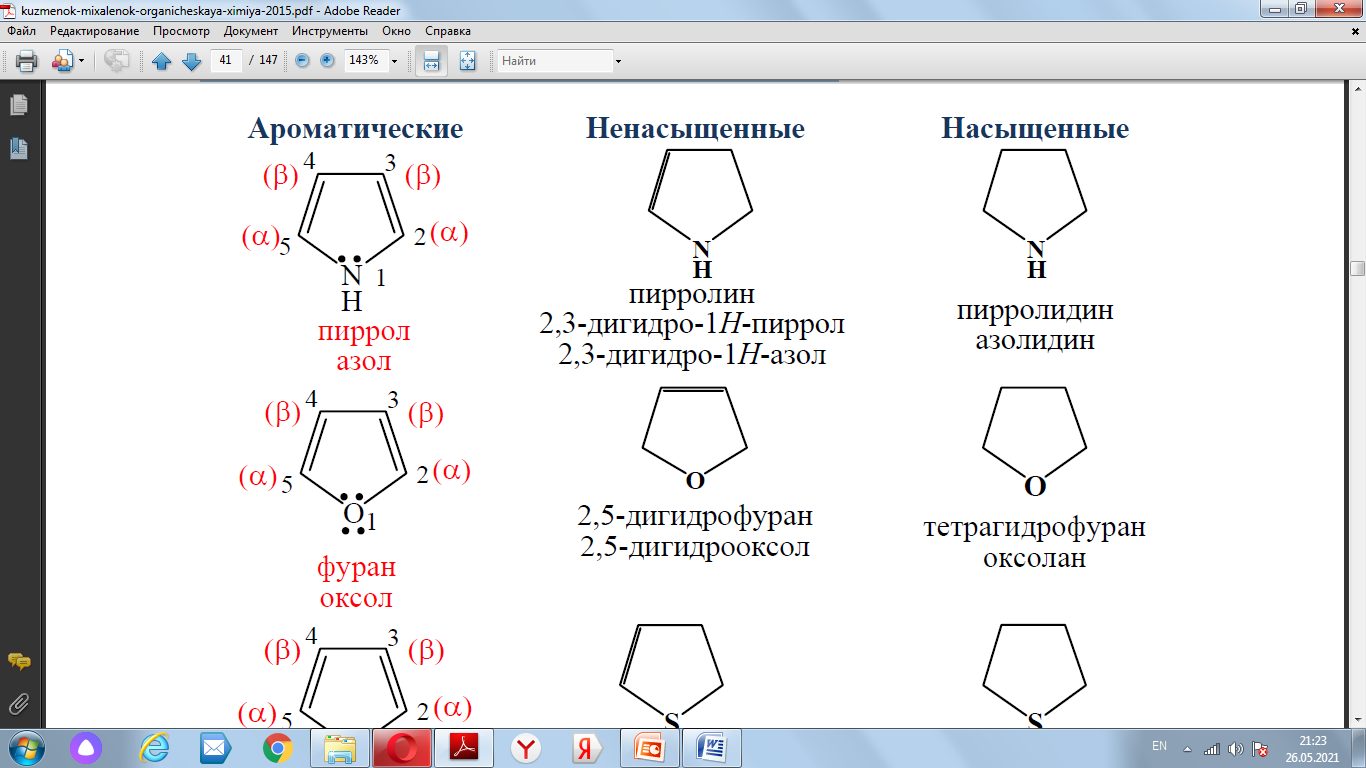 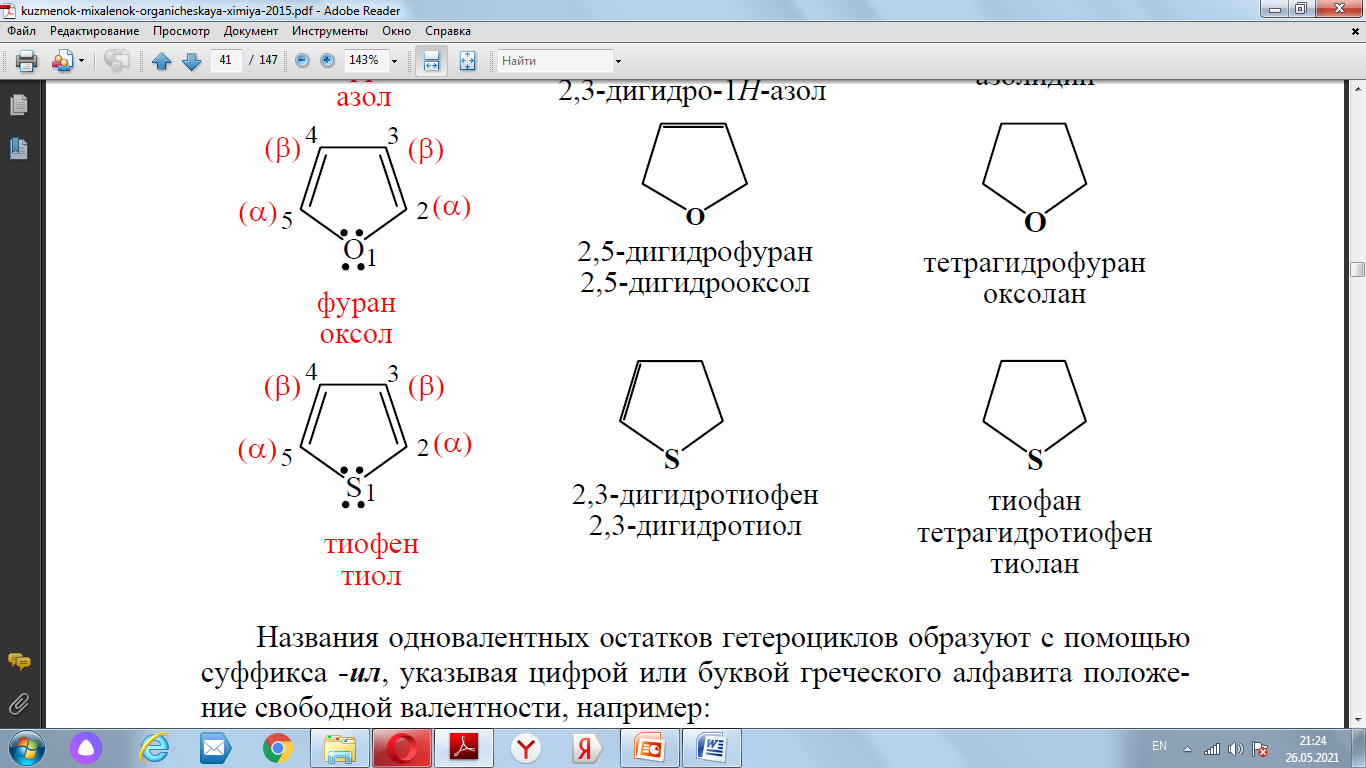 Строение пятичленных гетероциклов с одним гетероатомом
Ароматичность пятичленных гетероциклов с двумя π-связями обусловлена тем, что в сопряжение с π-электронами двух двойных связей вступает неподеленная пара электронов гетероатома N, O или S. В результате образуется единое шестиэлектронное облако, охватывающее все атомы цикла. Таким образом, в образовании кольцевого тока принимает участие шесть электронов, что согласуется с правилом Хюккеля:
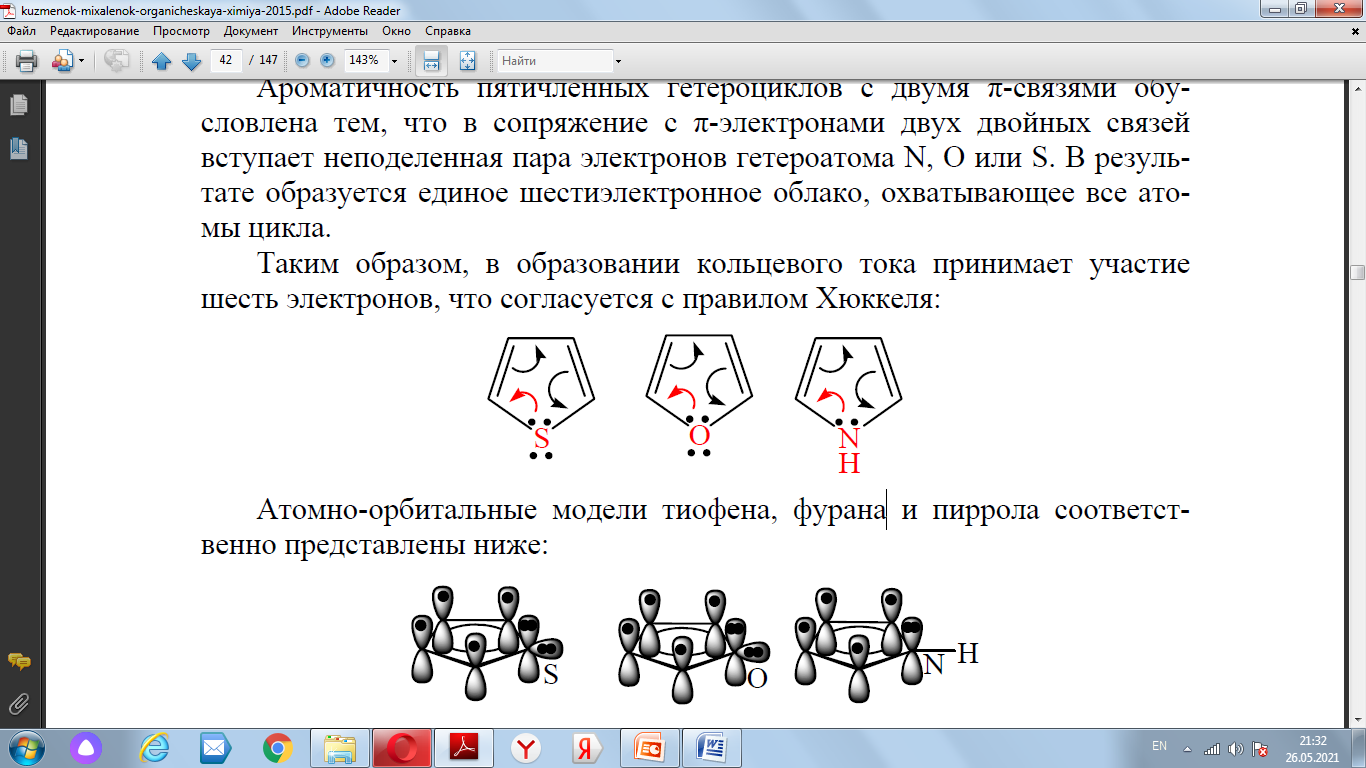 Строение
Атомно-орбитальные модели тиофена, фурана и пиррола соответственно представлены ниже:
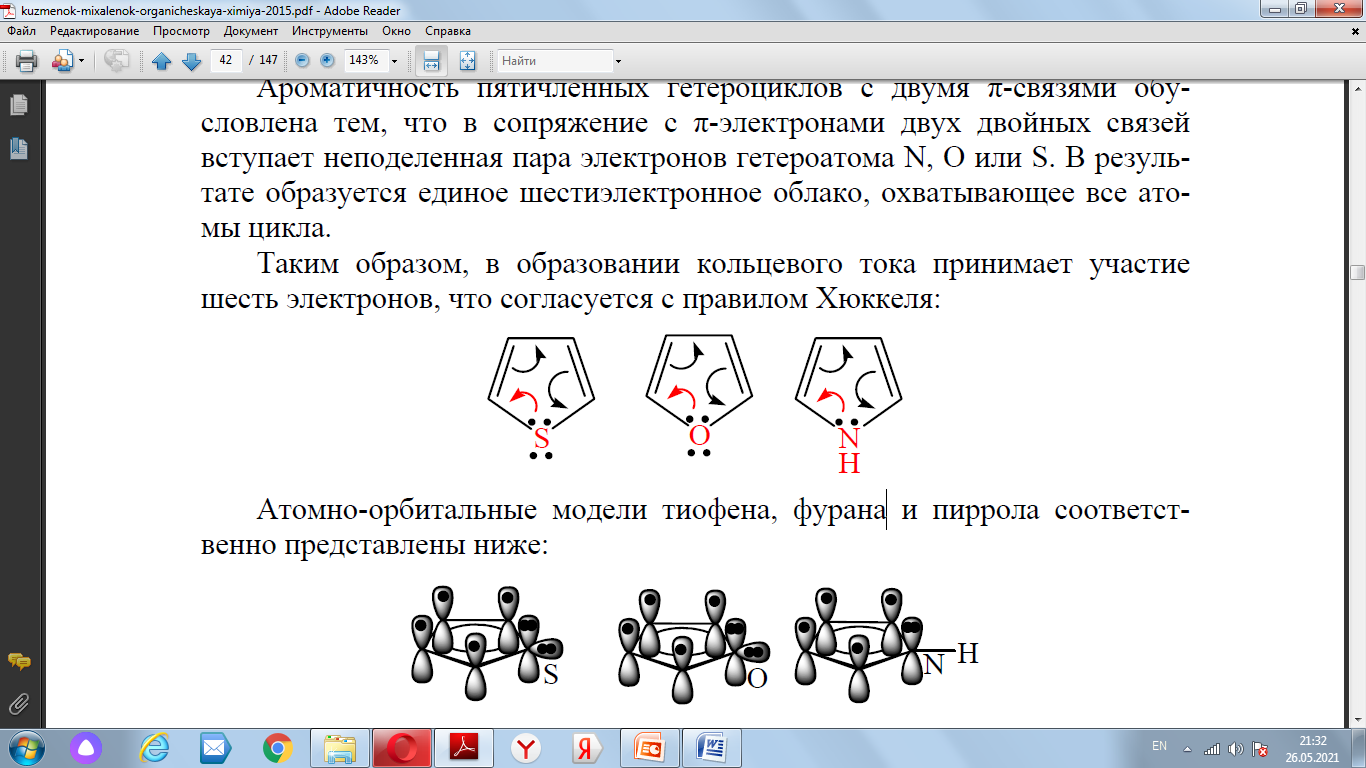 Строение
По сравнению с бензолом у этих гетероциклов вследствие несимметричности системы стабильность ниже и электронная плотность распределена неравномерно.
Степень ароматичности указанных гетероциклов ниже, чем у бензола и зависит от природы гетероатома. Поскольку электроотрицательность атома серы меньше электроотрицательности атомов азота и кислорода, доля участия неподеленной пары электронов атома серы в образовании ароматического секстета молекулы тиофена больше, чем атома азота в пирроле и атома кислорода в фуране. В приведенном ряду ароматичность уменьшается от фурана к бензолу.
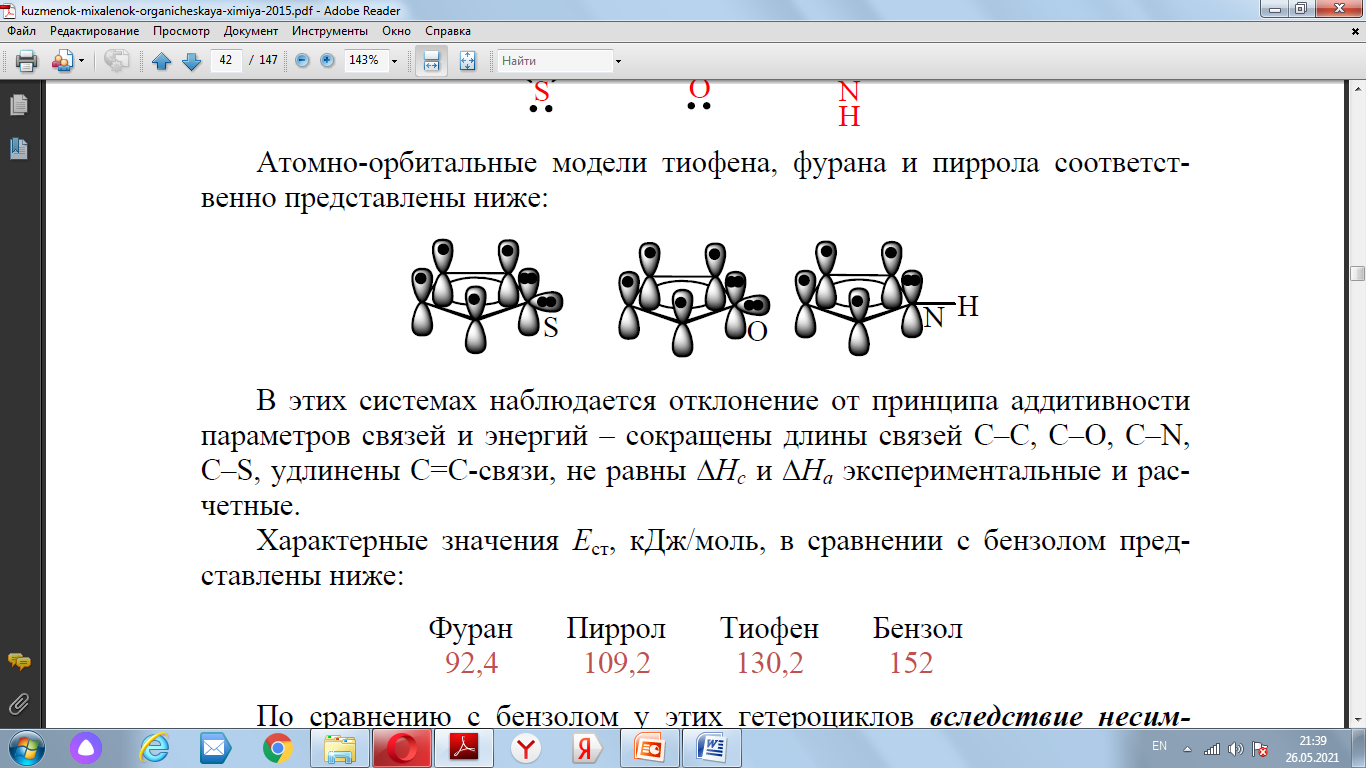 Способы получения
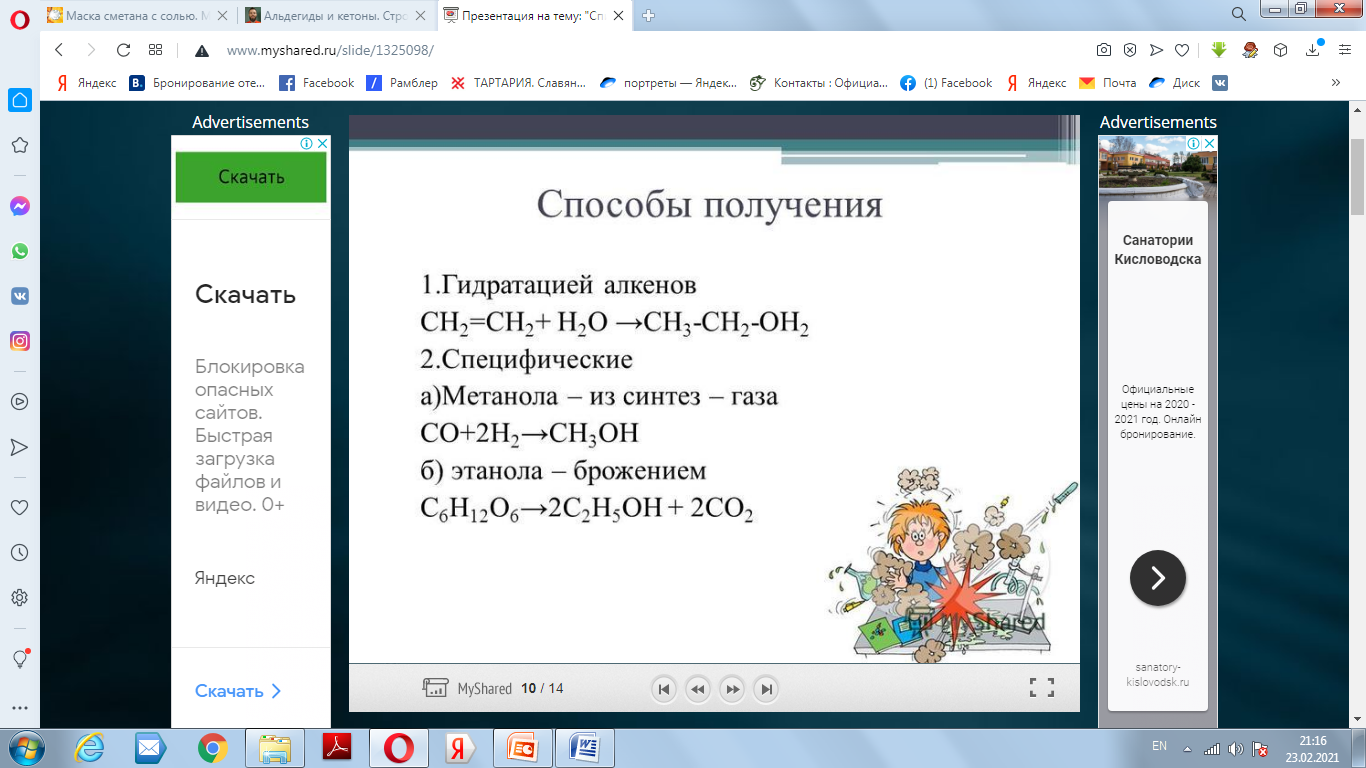 1.  Промышленные способы получения:
1.1 В промышленных масштабах пиррол выделяют при фракционной перегонке каменноугольной смолы. Синтетически его получают нагреванием диаммонийной соли слизевой кислоты:
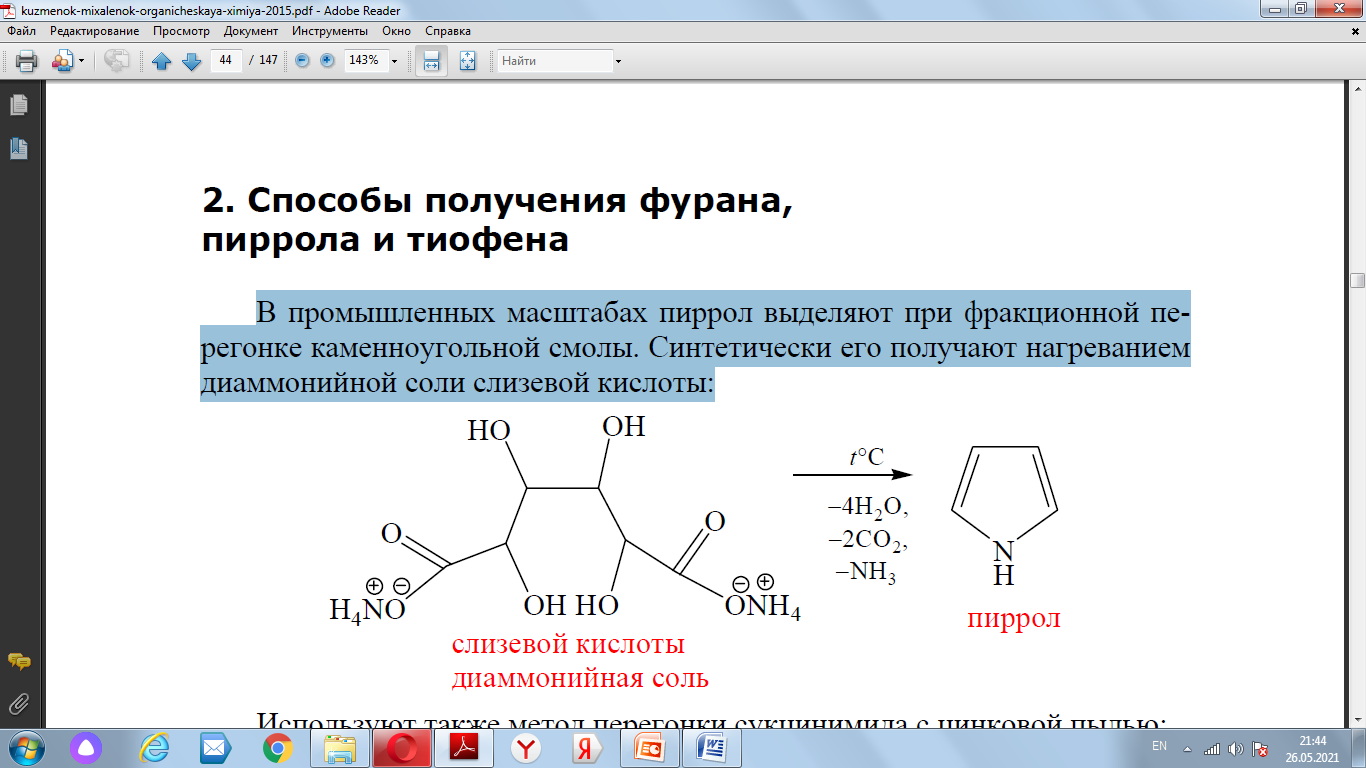 Способы получения
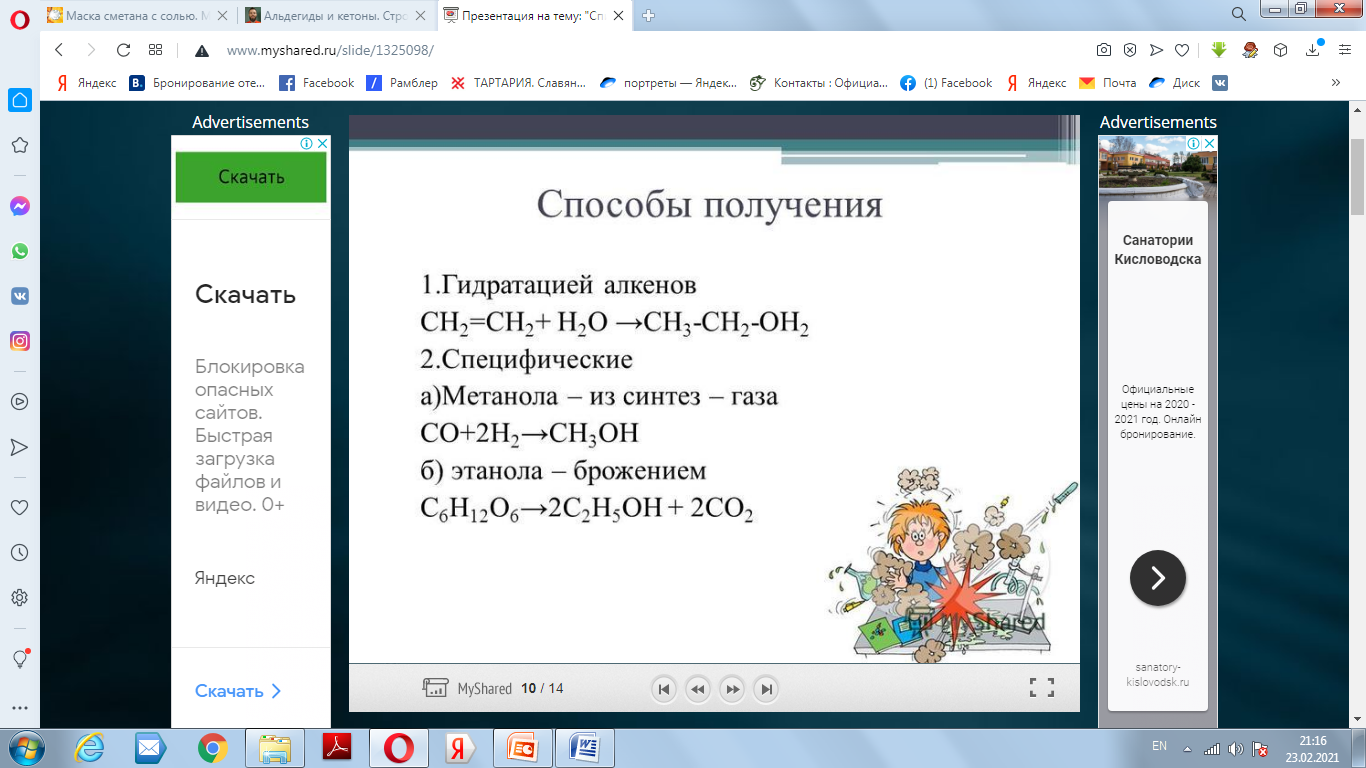 1.2 Используют также метод перегонки сукцинимида с цинковой пылью:
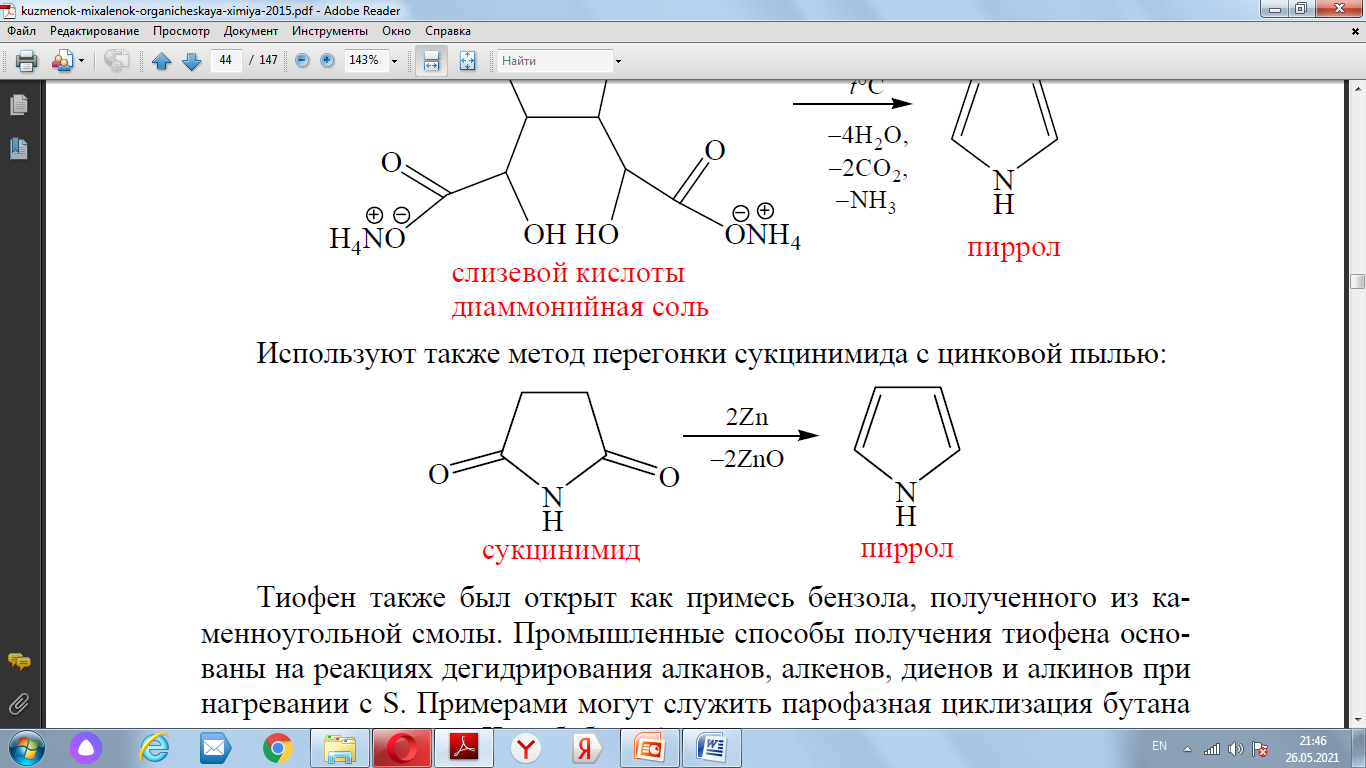 Способы получения
1.3 Тиофен также был открыт как примесь бензола, полученного из ка-
менноугольной смолы. Промышленные способы получения тиофена основаны на реакциях дегидрирования алканов, алкенов, диенов и алкинов при нагревании с S. Примерами могут служить парофазная циклизация бутана с серой или реакция Чичибабина (пропускание смеси ацетилена с сероводородом над катализатором Al2O3):
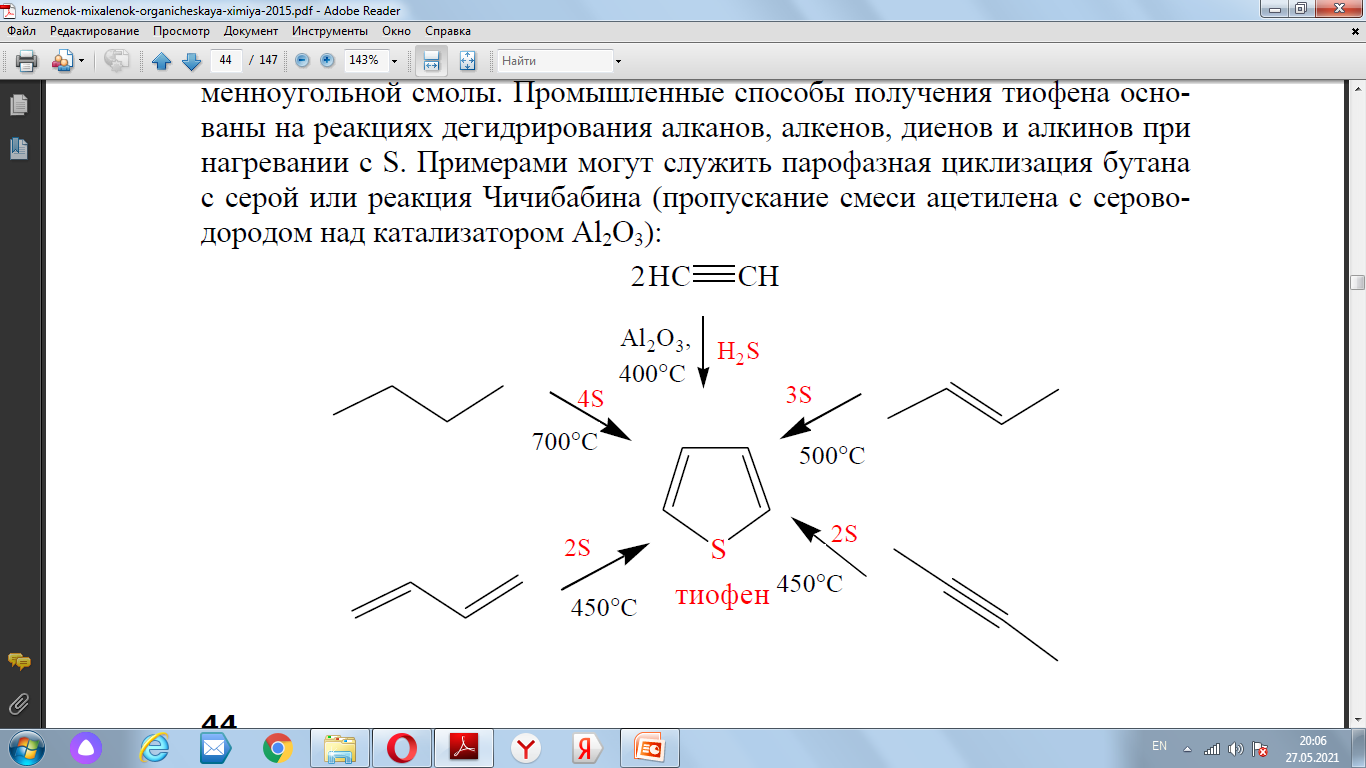 Способы получения
1.4 Фуран получают из легкодоступного пентозансодержащего растительного сырья (отходы древесины, кукурузные кочерыжки, рисовые отруби). Полисахариды пентозаны в присутствии кислот при нагревании подвергаются гидролизу до моносахаридов – пентоз, которые затем превращаются в 2-фуранальдегид (фурфурол):
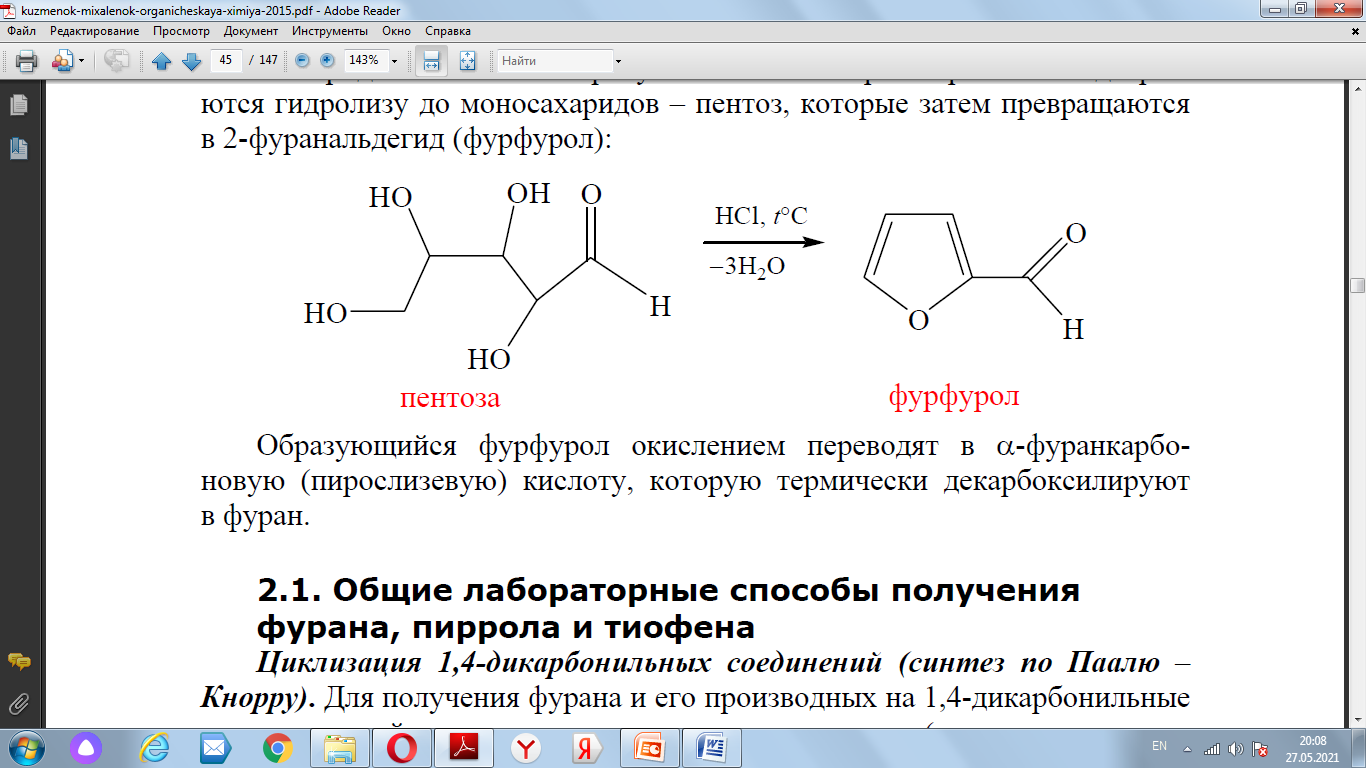 Образующийся фурфурол окислением переводят в α-фуранкарбоновую (пирослизевую) кислоту, которую термически декарбоксилируют в фуран.
Способы получения
2. Лабораторные способы:
2.1 Циклизация 1,4-дикарбонильных соединений (синтез по Паалю –Кнорру). Для получения фурана и его производных на 1,4-дикарбонильные соединения действуют водоотнимающими средствами (концентрированная H2SO4, P2O5), для синтеза пиррола и его гомологов – аммиаком, для получения тиофена и его производных применяют пентасульфид фосфора P2S5:
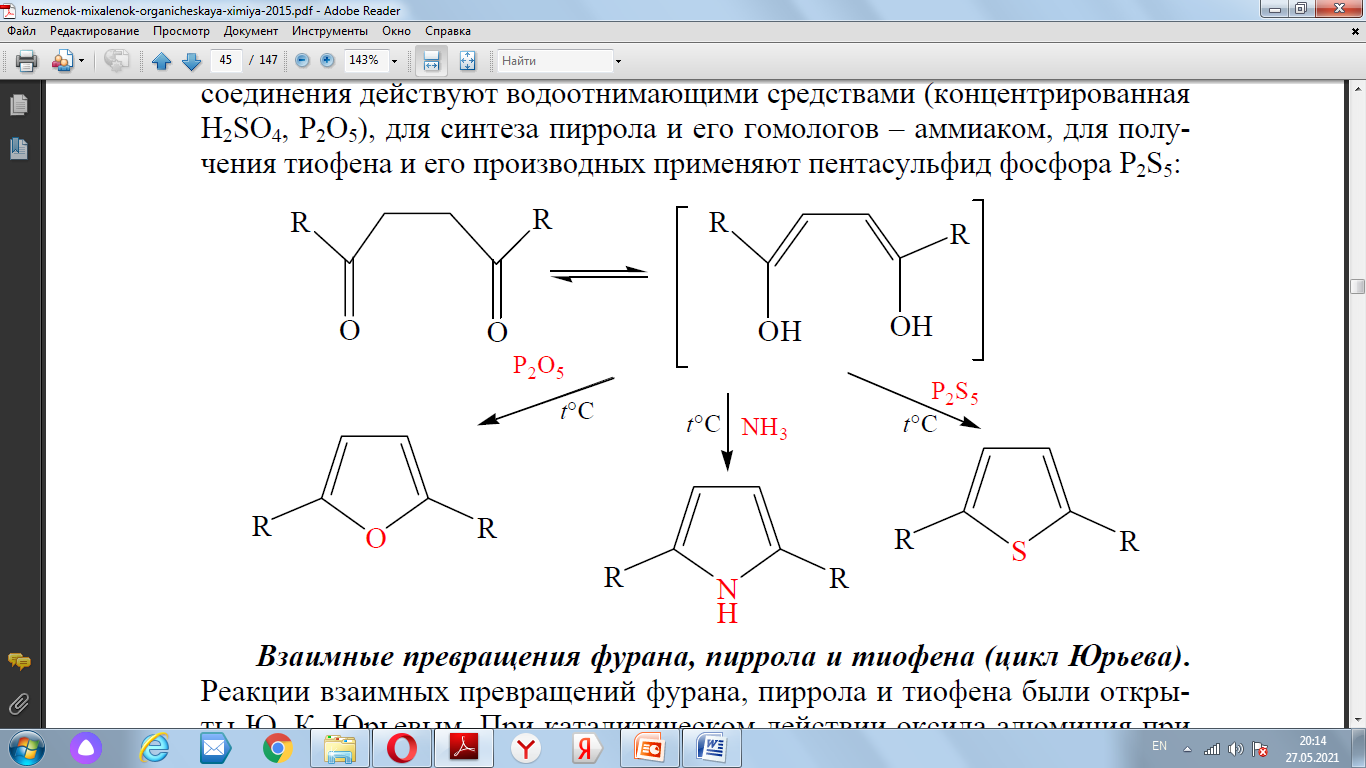 Способы получения
2.2 Взаимные превращения фурана, пиррола и тиофена (цикл Юрьева). Реакции взаимных превращений фурана, пиррола и тиофена были открыты Ю. К. Юрьевым. При каталитическом действии оксида алюминия при температуре ~450°C фуран в присутствии аммиака превращается в пиррол, а в присутствии сероводорода – в тиофен. В этих условиях пиррол и тиофен под действием воды трансформируются в фуран. Аналогично тиофен в присутствии аммиака превращается в пиррол, а пиррол в присутствии
сероводорода – в тиофен:
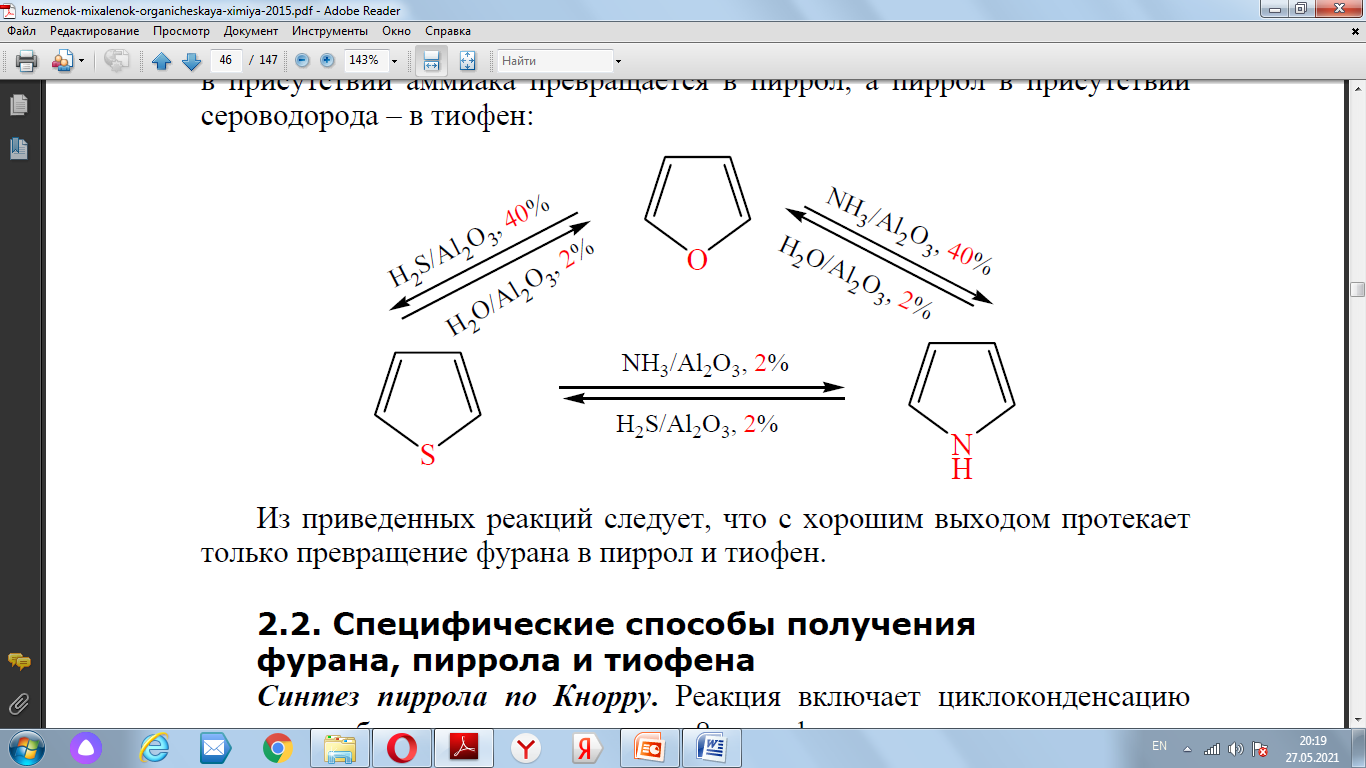 Физические свойства
Свежеперегнанный пиррол – бесцветная жидкость (Ткип = 130°С) с характерным запахом. На воздухе и на свету быстро окрашивается в темнокоричневый цвет, со временем осмоляется. Малорастворим в воде, хорошо растворим в этаноле и бензоле.
Фуран – бесцветная жидкость (Ткип = 31°C), имеющая слабый запах хлороформа. В воде не растворяется, но смешивается со всеми органическими растворителями.
Тиофен – бесцветная жидкость (Ткип = 84,1°C), обладающая слабым неприятным запахом, характерным для сернистых соединений. В воде не растворяется, смешивается с органическими растворителями. Достаточно устойчив к действию высокой температуры, но на свету подвергается окислению.
Химические свойства
1 .Взаимодействие с минеральными кислотами (ацидофобность). В присутствии сильных минеральных кислот пиррол и фуран (но не тиофен) осмоляются, образуя полимерные продукты темного цвета, поэтому эти гетероциклы считаются ацидофобными (от лат. acidum – кислота и греч. phobos – страх), что означает «кислотобоязнь». Ацидофобность обусловлена присоединением протона, преимущественно к α-углеродному атому цикла, что приводит к нарушению ароматичности кольца. После этого происходит либо разрыв цикла с образованием полимера (наиболее вероятный процесс для фурана), либо полимеризация образовавшейся диеновой структуры, протекающая с сохранением цикла:
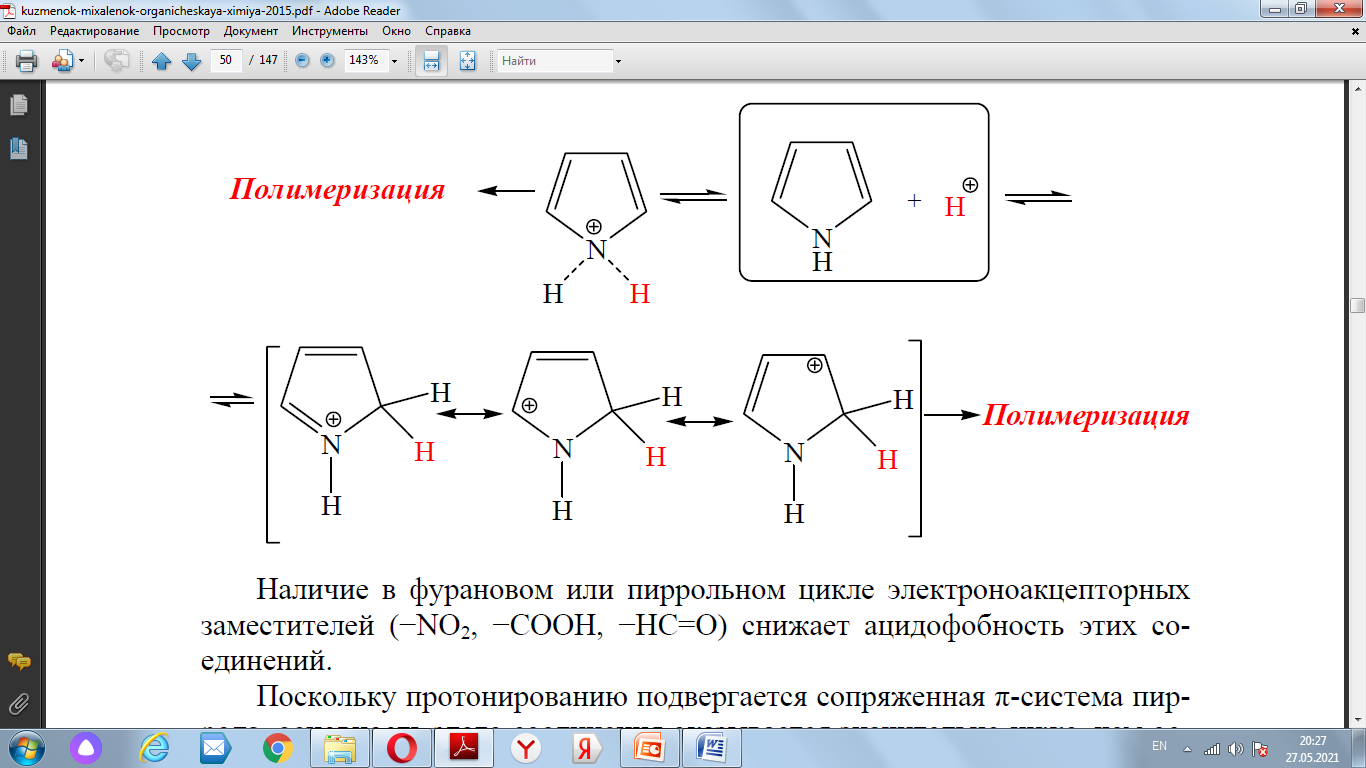 Химические свойства
2. Реакции электрофильного ароматического замещения (SE)
Будучи π-избыточными ароматическими системами, пиррол, фуран и
тиофен легко вступают в характерные для ароматических соединений реакции электрофильного замещения. Эти реакции протекают значительно легче, чем у бензола. Указанные гетероциклы по активности в SE реакциях располагаются в ряд: 
пиррол > фуран > тиофен.
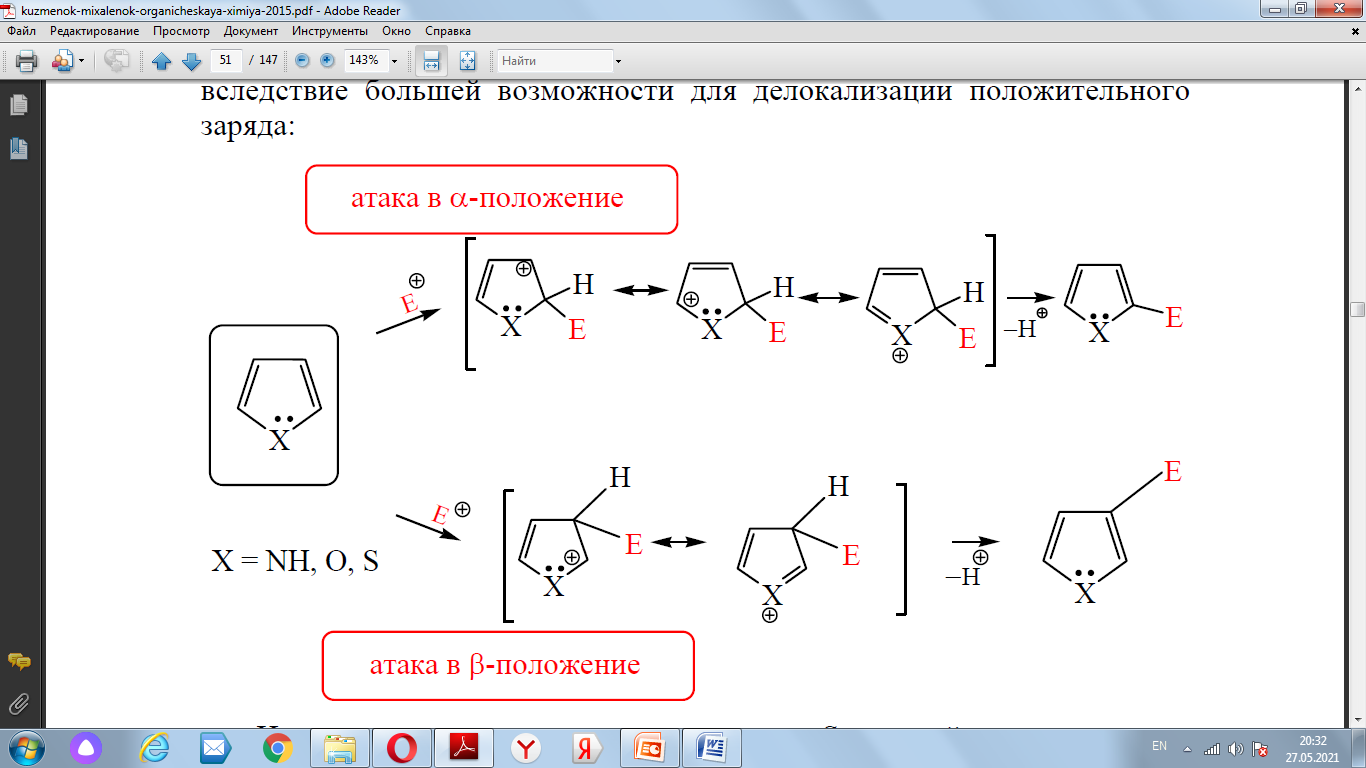 Химические свойства
2. 1 Ацилирование. При ацилировании фурана и пиррола в качестве электрофильных реагентов используют ангидриды кислот в присутствии кислот Льюиса (SnCl4 или ZnCl2). Для ацилирования тиофена можно применять не только ангидриды, но и хлорангидриды карбоновых кислот в присутствии хлорида алюминия:
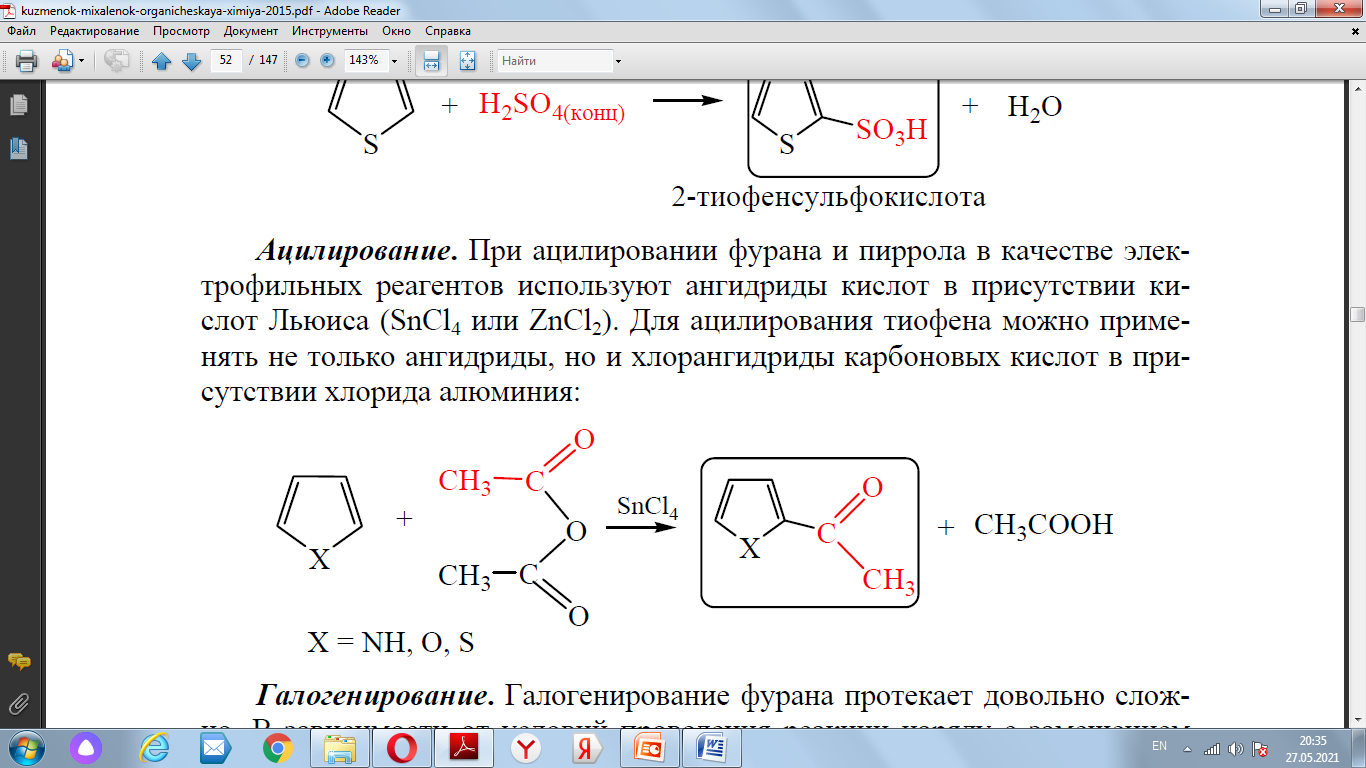 Химические свойства
2. 2 Сульфирование. Тиофен легко сульфируется концентрированной серной кислотой. Реакция протекает на холоду с высоким выходом. В этой реакции тиофен значительно более реакционноспособен, чем бензол, который с серной кислотой в указанных условиях не реагирует, что позволяет использовать сульфирование при очистке технического бензола от примеси тиофена:
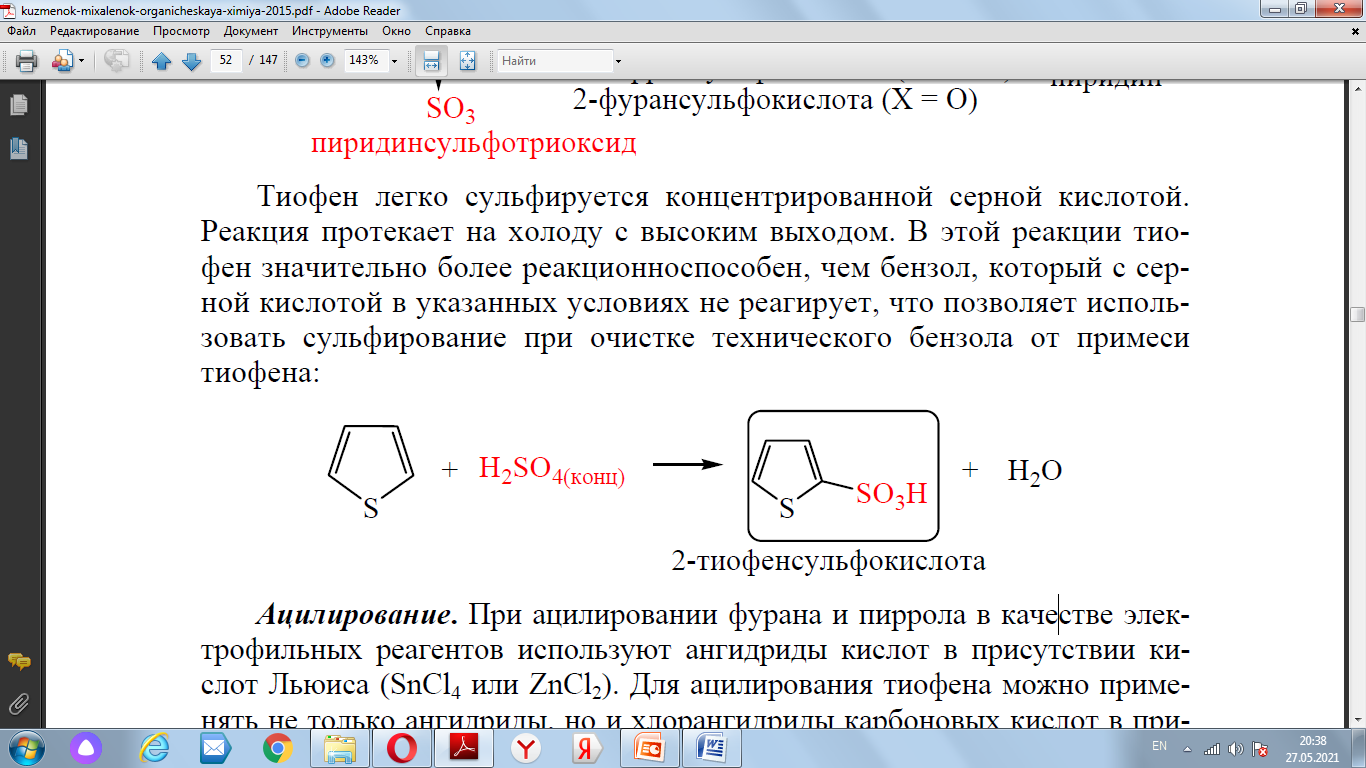 Химические свойства
2. 3 Галогенирование. Галогенирование фурана протекает довольно сложно. В зависимости от условий проведения реакции наряду с замещением атомов водорода на атомы галогена образуются также продукты 2,5-присоединения:
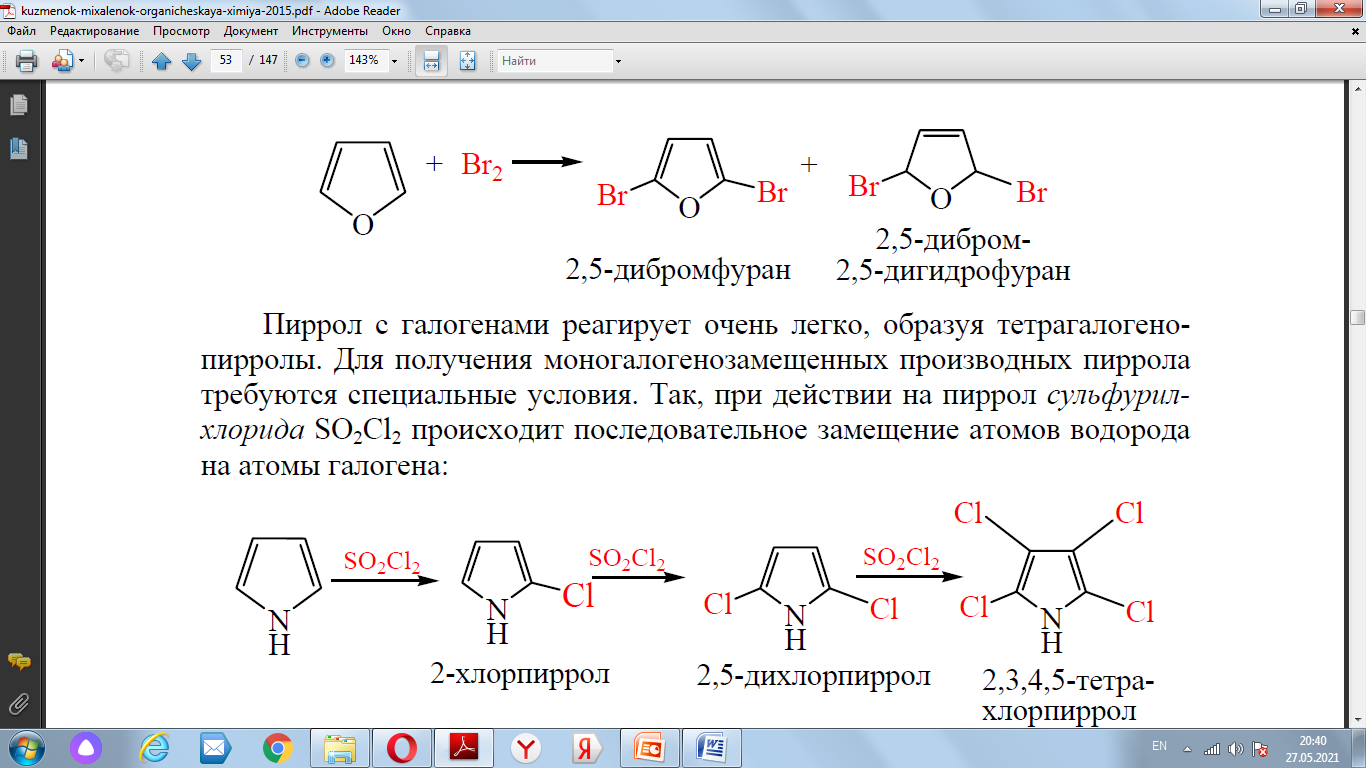 Химические свойства
2. 3 Пиррол с галогенами реагирует очень легко, образуя тетрагалогено-
пирролы. Для получения моногалогенозамещенных производных пиррола требуются специальные условия. Так, при действии на пиррол сульфурилхлорида SO2Cl2 происходит последовательное замещение атомов водорода на атомы галогена:
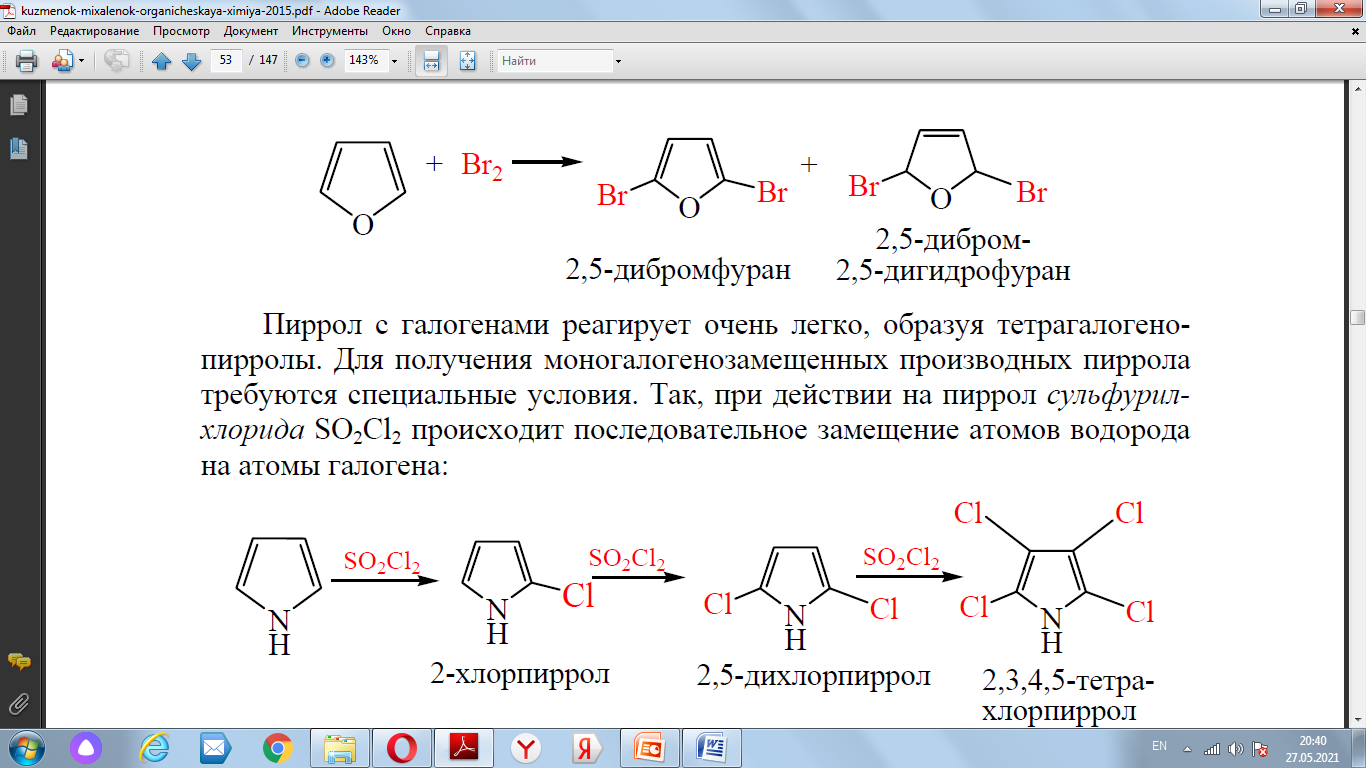 Химические свойства
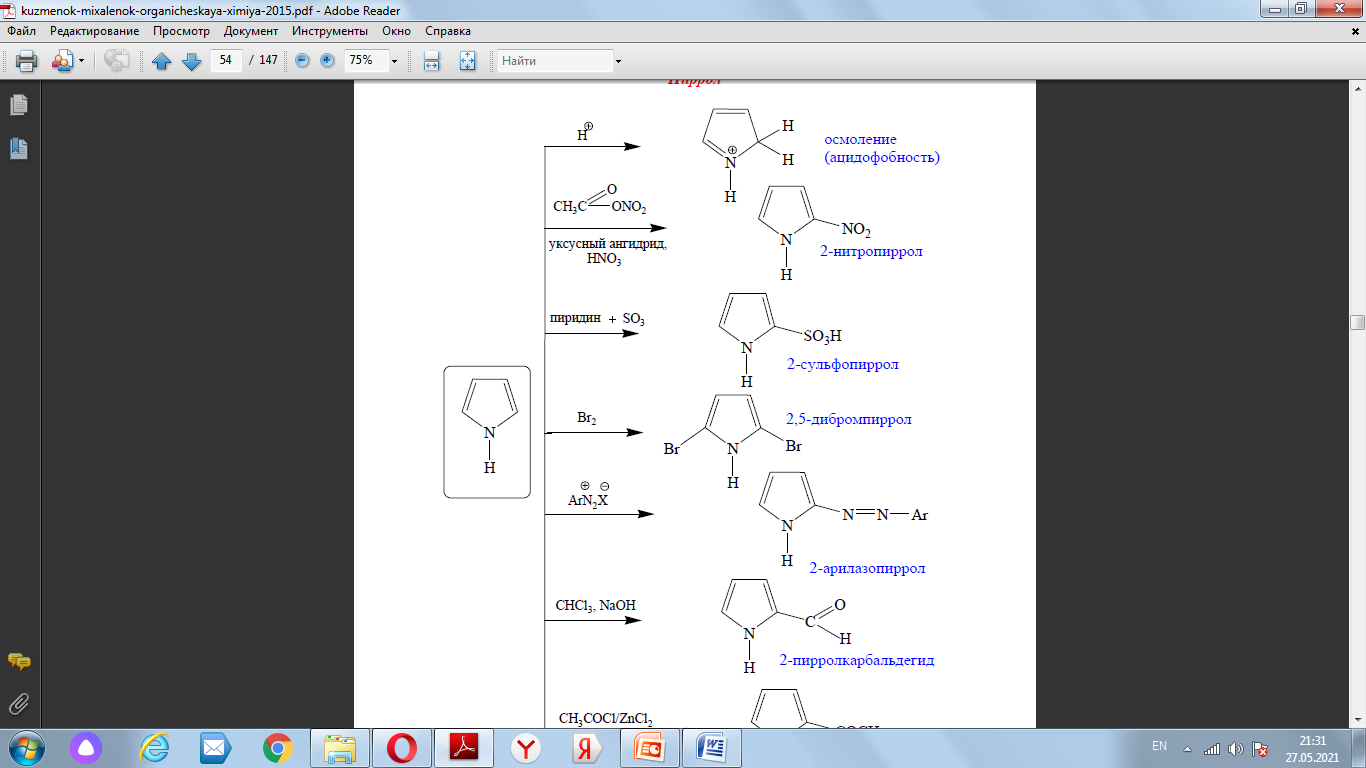 Химические свойства
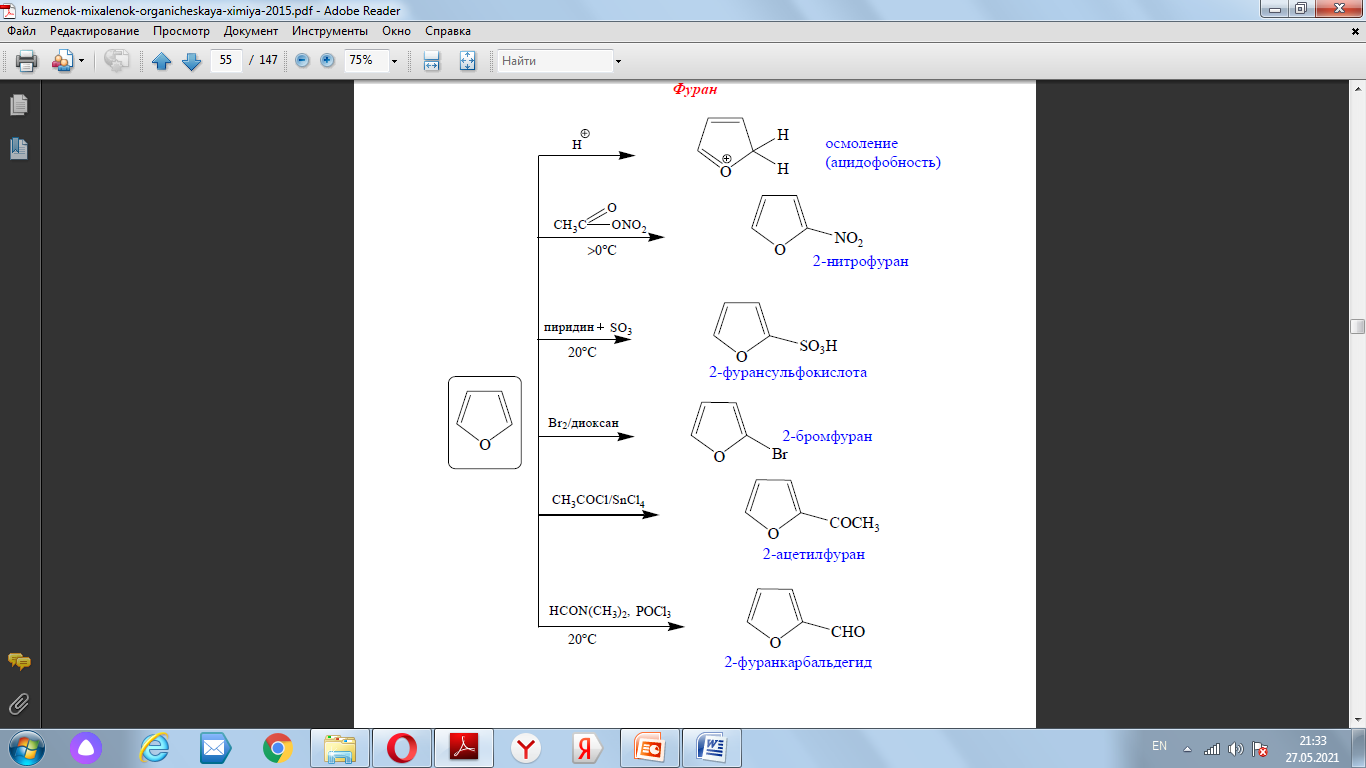 Химические свойства
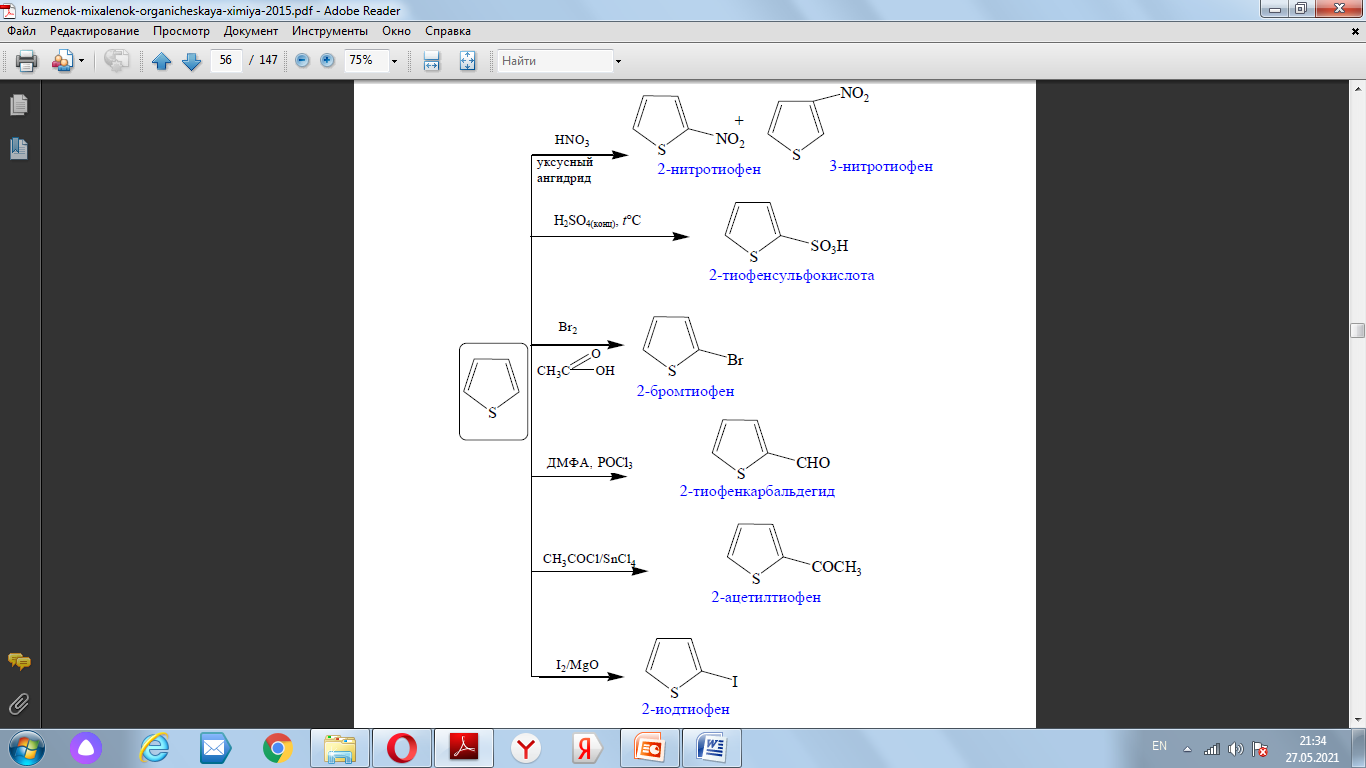 Химические свойства
3. Идентификация пиррола, фурана и тиофена
Обнаружение гетероциклических соединений с помощью химических методов достаточно ограничено. Для идентификации пиррола и фурана применяют простой и доступный метод – окрашивание сосновой лучины. Пары пиррола окрашивают сосновую лучину, смоченную соляной кислотой, в красный цвет, а фурана – в интенсивно-зеленый.
Качественной реакцией на тиофен служит индофениновая реакция: смесь изатина с концентрированной серной кислотой даже от следовых количеств тиофена окрашивается в синий цвет.
Пиррол, фуран и тиофен также могут быть идентифицированы по физическим константам (температура кипения, показатель преломления и др.) и спектральным характеристикам.
Шестичленные гетероциклические соединения с одним гетероатомом
Важнейшими представителями шестичленных гетероциклических со-
единений с одним гетероатомом являются азотсодержащие гетероциклы – пиридин, хинолин, изохинолин, акридин, а также кислородсодержащие гетероциклы – α- и γ-пираны.
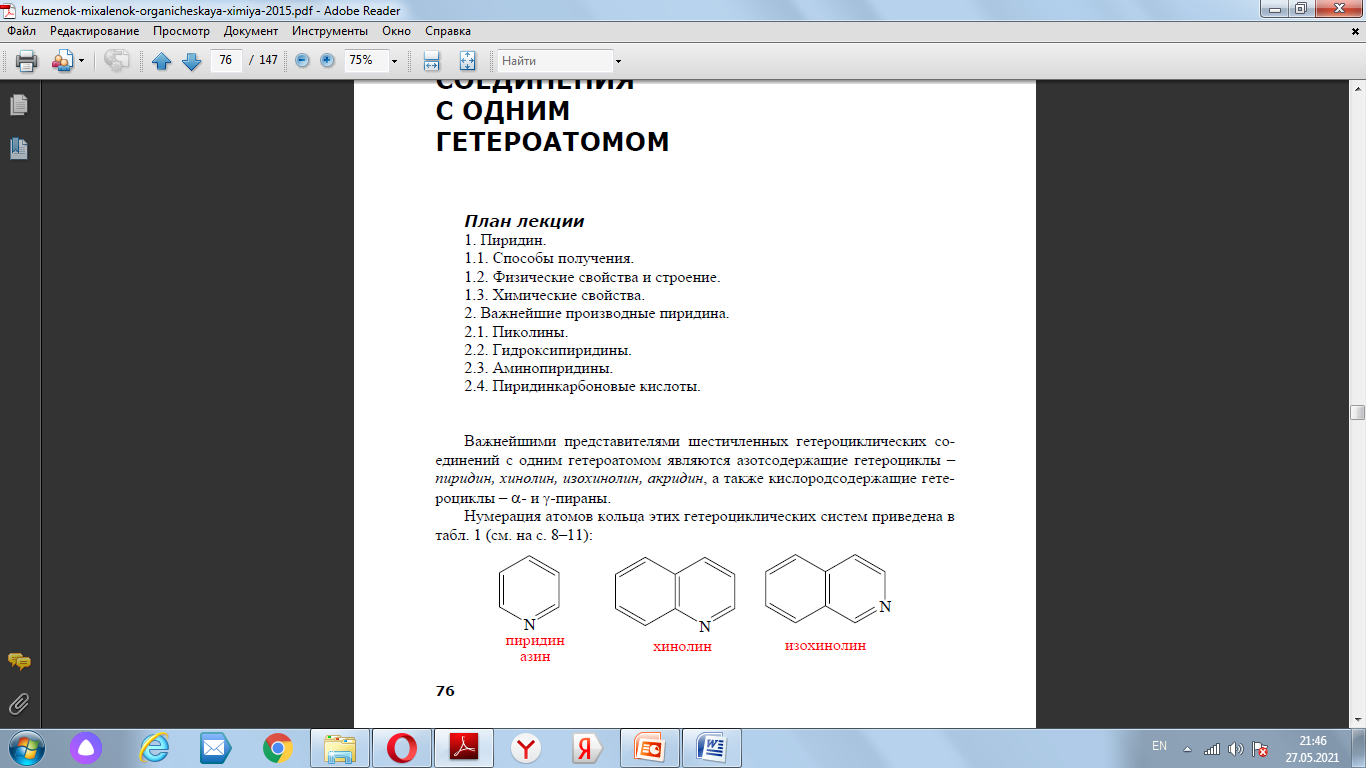 Пиридин
Пиридин (азин) можно рассматривать как аналог бензола, в молекуле
которого вместо одного CH-фрагмента шестичленного кольца находится атом азота:
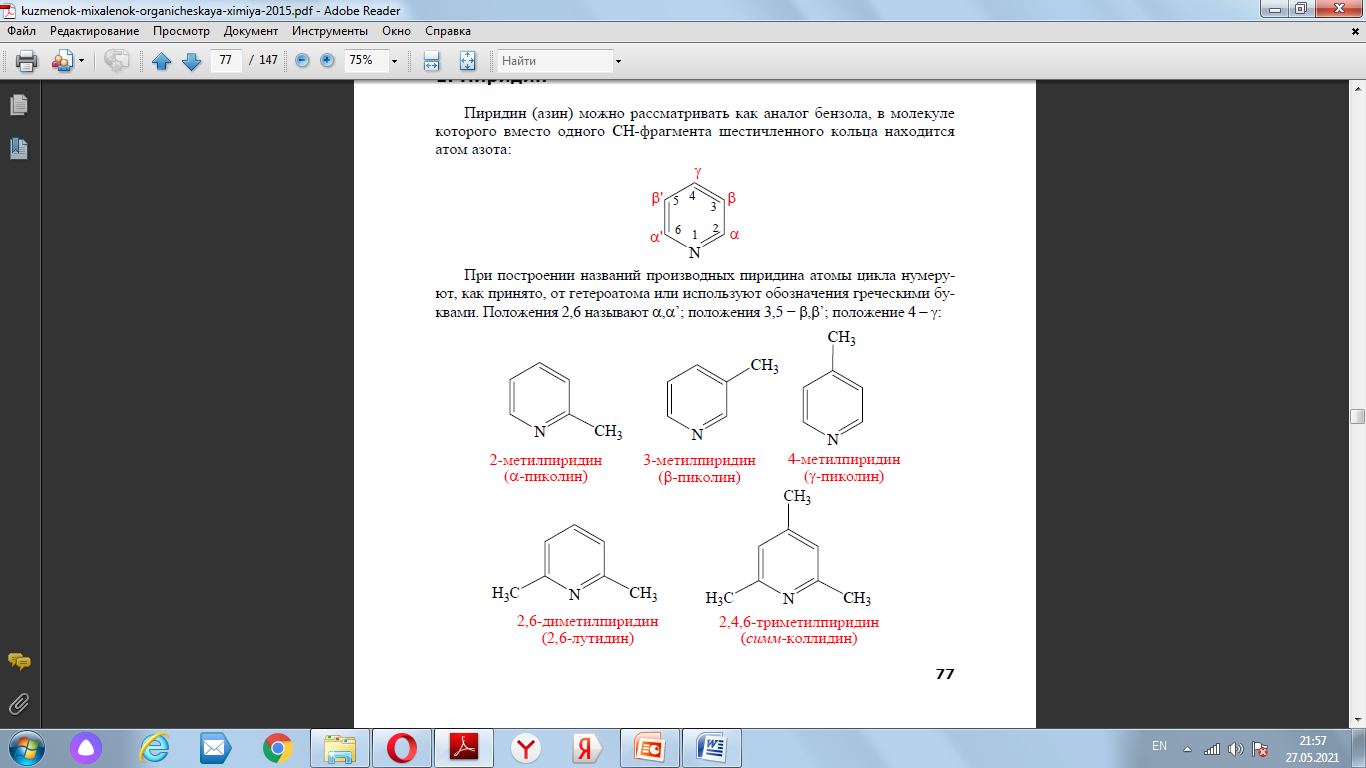 Пиридин представляет собой бесцветную жидкость с температурой
кипения 115°C. Он обладает характерным неприятным запахом, устойчив
при хранении. Пиридин смешивается во всех отношениях с водой, этанолом и большинством органических растворителей.
Строение пиридина
Пиридин является шестичленным гетероароматическим аналогом бен-
зола. Его плоская молекула имеет сопряженную систему из шести электронов. Все атомы цикла находятся в состоянии sp2-гибридизации и вносят по одному π-электрону в ароматический секстет. Неподеленная электронная пара атома азота находится вне π-сопряженной системы и занимает sp2-орбиталь, ориентированную в плоскости цикла и имеющую σ-симметрию.
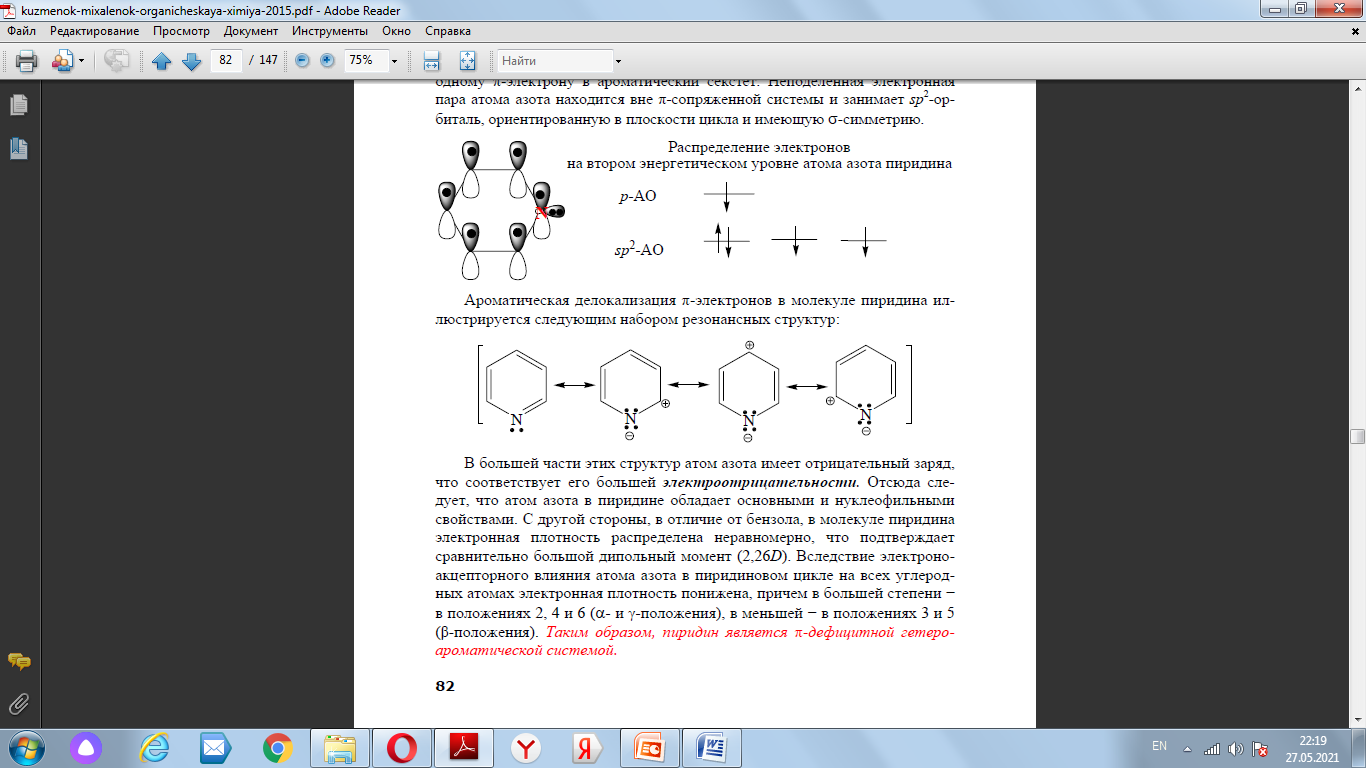 Производные пиридина
Пиридин – наиболее типичный представитель ароматических гетероциклов. Производные пиридина широко представлены среди веществ, имеющих важное биологическое значение. 3-Метилпиридин – важный синтетический предшественник пиридин-3-карбоновой (никотиновой) кислоты – представителя витаминов В. Амид никотиновой кислоты (никотинамид) – структурный компонент коферментов никотинамидадениндинуклеотида (НАД+) и никотинамидадениндинуклеотидфосфата (НАДФ+). Последний кофермент (один из комплекса витаминов В2) входит в состав эритроцитов и принимает участие в важных биохимических  процессах.
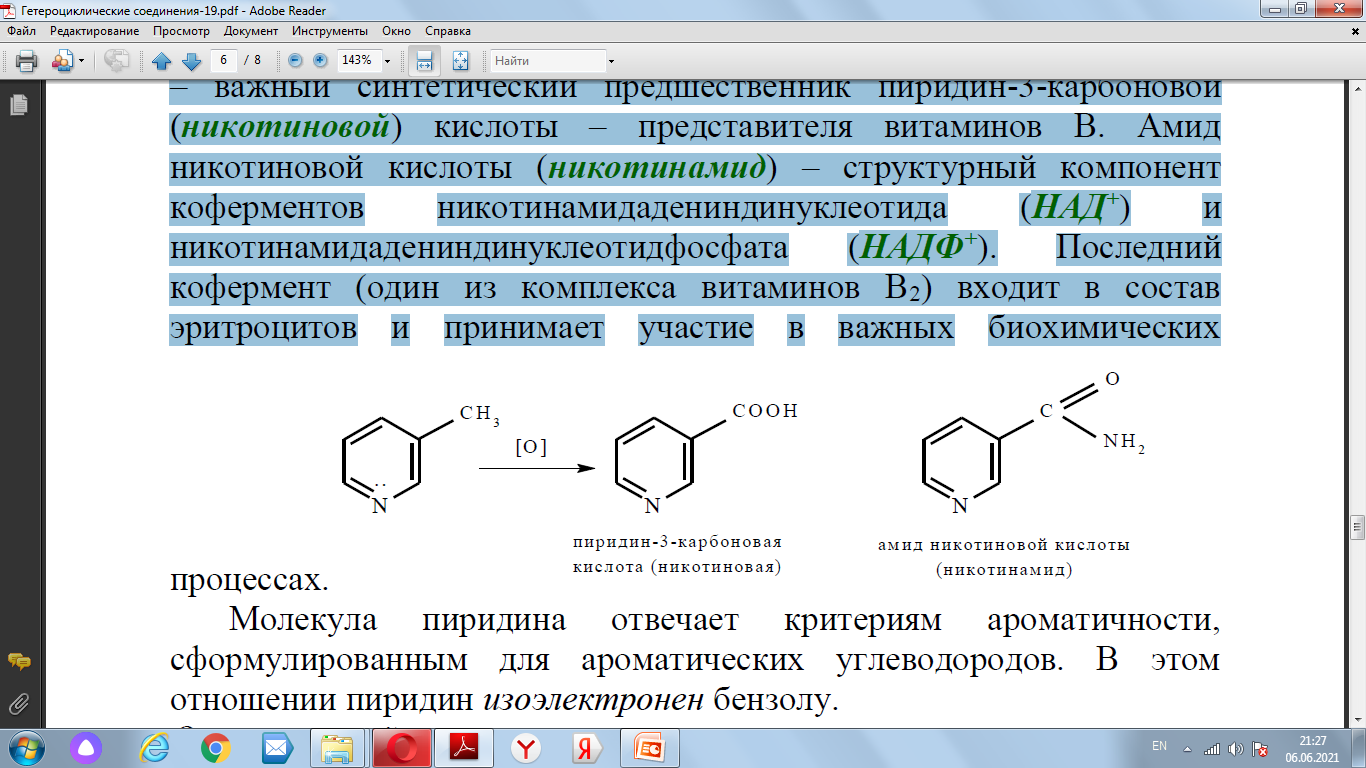 Номенклатура
При построении названий производных пиридина атомы цикла нумеруют, как принято, от гетероатома или используют обозначения греческими буквами. Положения 2,6 называют α,α’; положения 3,5 − β,β’; положение 4 – γ:
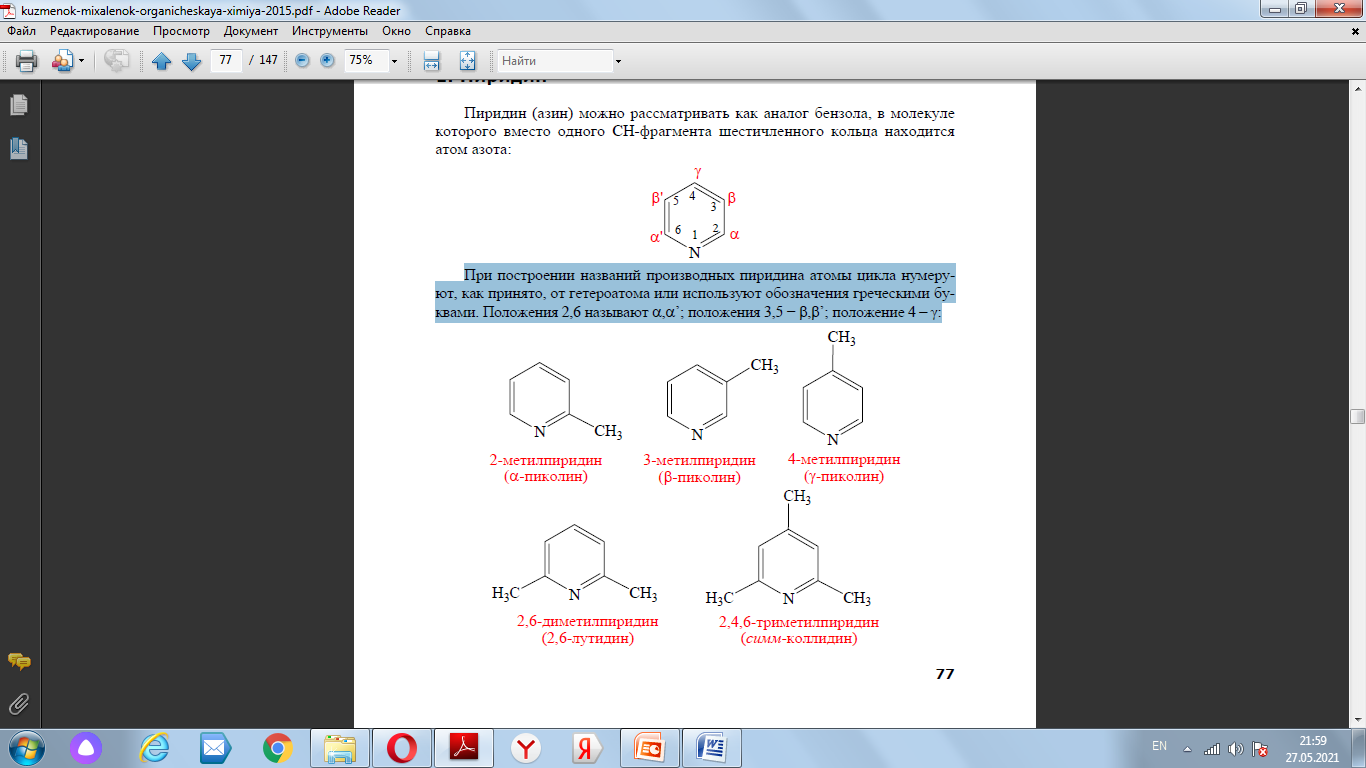 Способы получения
Пиридин и пиколины в индивидуальном виде выделяют при сухой пе-
регонке каменного угля. Синтетические методы получения производных пиридина в связи с этим немногочисленны. Одним из основных способов построения пиридинового ядра является конденсация 1,5-дикарбонильных соединений с аммиаком. Эта конденсация приводит к образованию 1,4-дигидропиридинов, которые при окислении ароматизуются в пиридины:
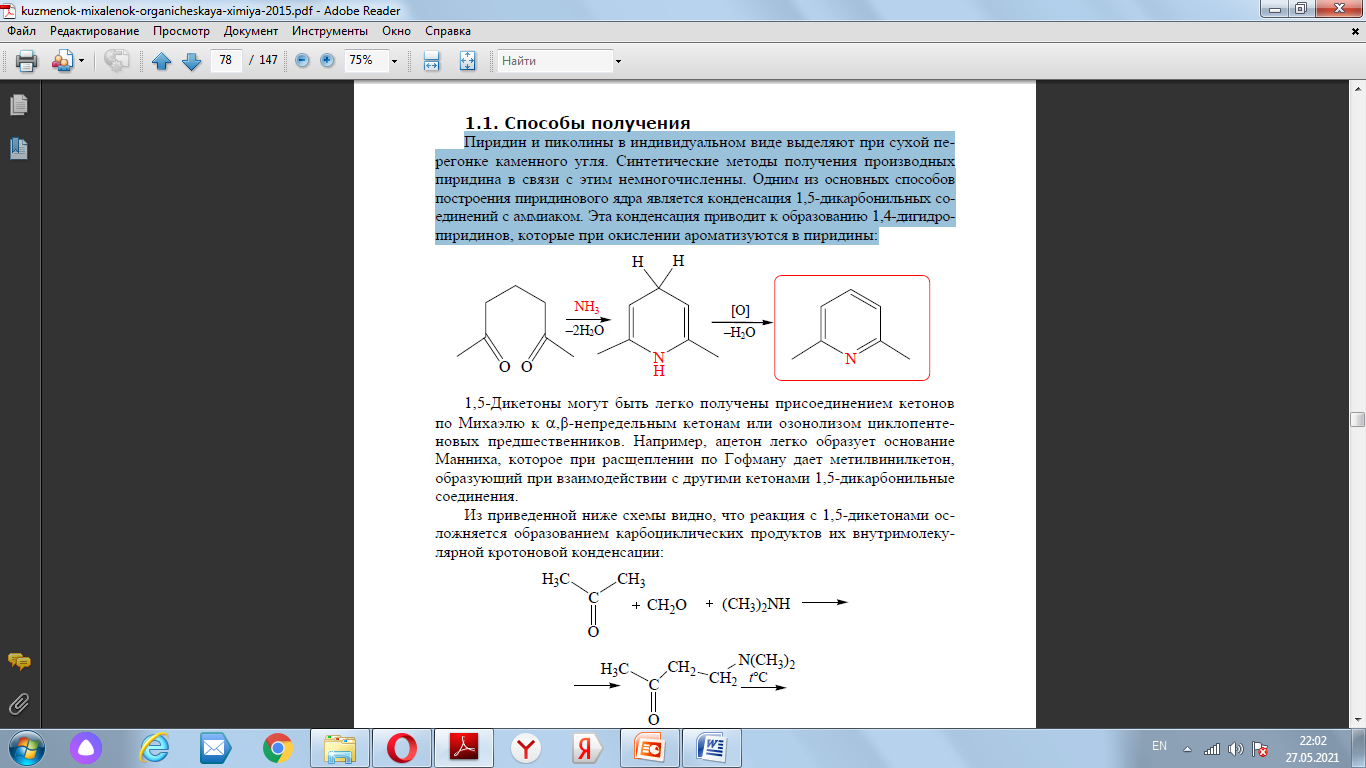 Способы получения
Однако, если вместо аммиака в этой реакции использовать гидрокси-
ламин, то побочный процесс конденсации удается подавить. Кроме того, в этом случае ароматизация дигидроструктуры происходит за счет отщепления воды и отпадает необходимость в дополнительном окислении:
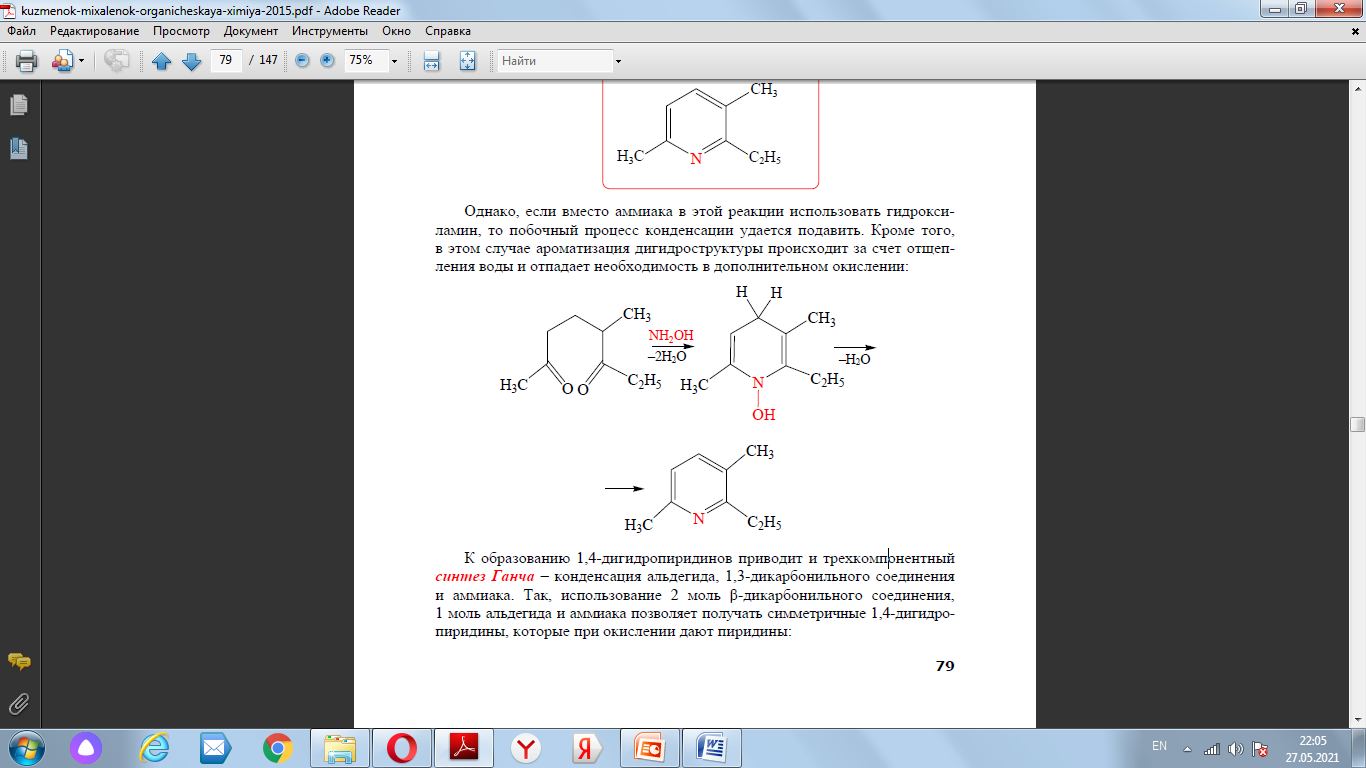 Способы получения
Известно несколько синтетических методов получения пиридина и его
гомологов конденсацией альдегидов с аммиаком. Так, из уксусного альдегида и аммиака при 400°C в присутствии катализатора Al2O3 образуется смесь, состоящая главным образом из 2- и 4-метилпиридинов (α- и γ-пиколинов):
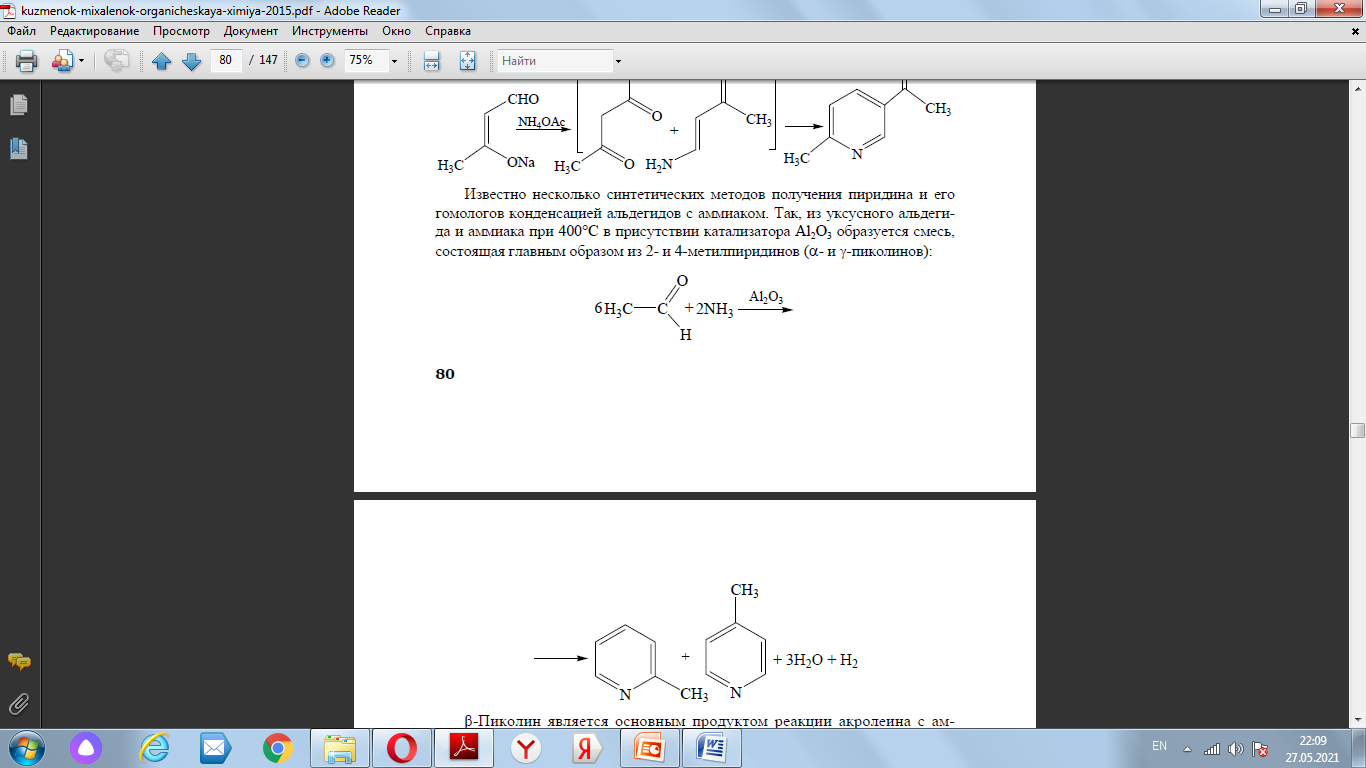 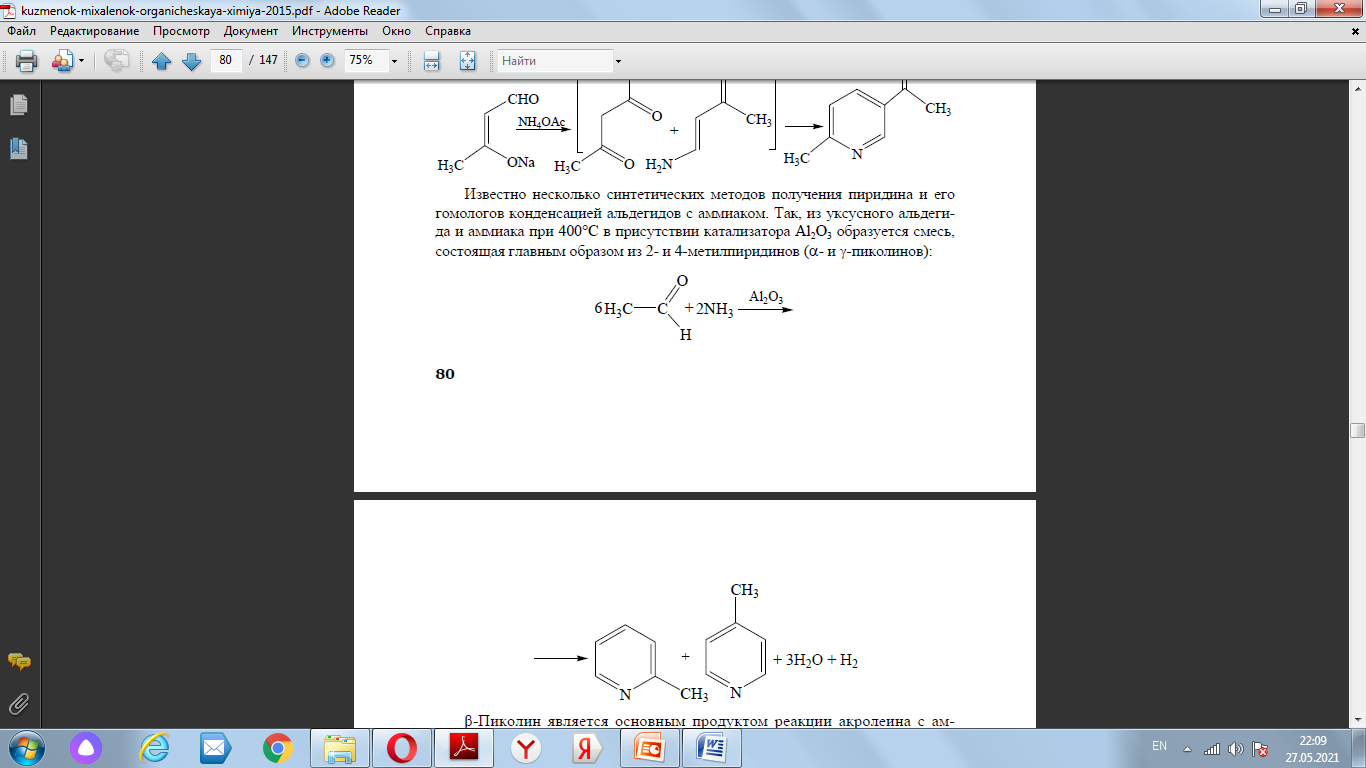 Химические свойства
Незамещенный пиридин получают конденсацией ацетальдегида и
формальдегида с аммиаком:
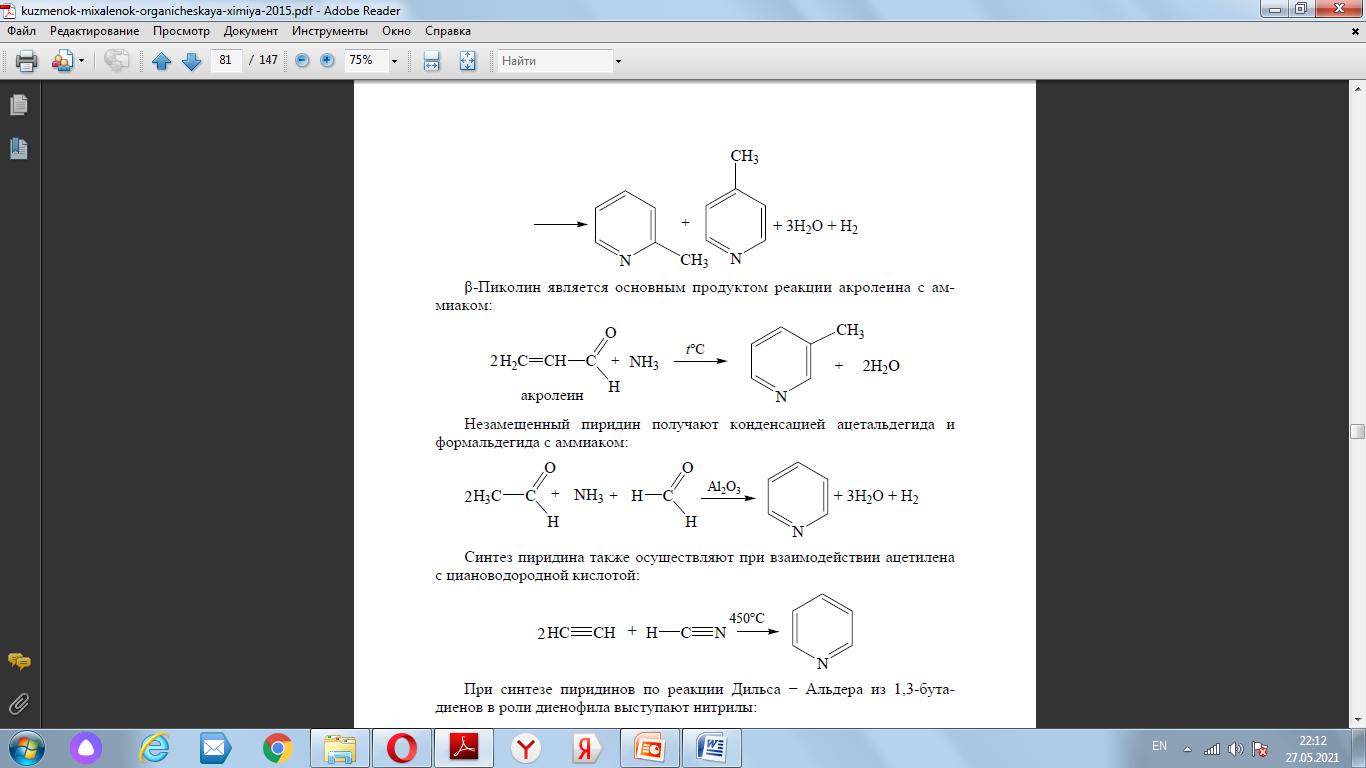 Синтез пиридина также осуществляют при взаимодействии ацетилена
с циановодородной кислотой:
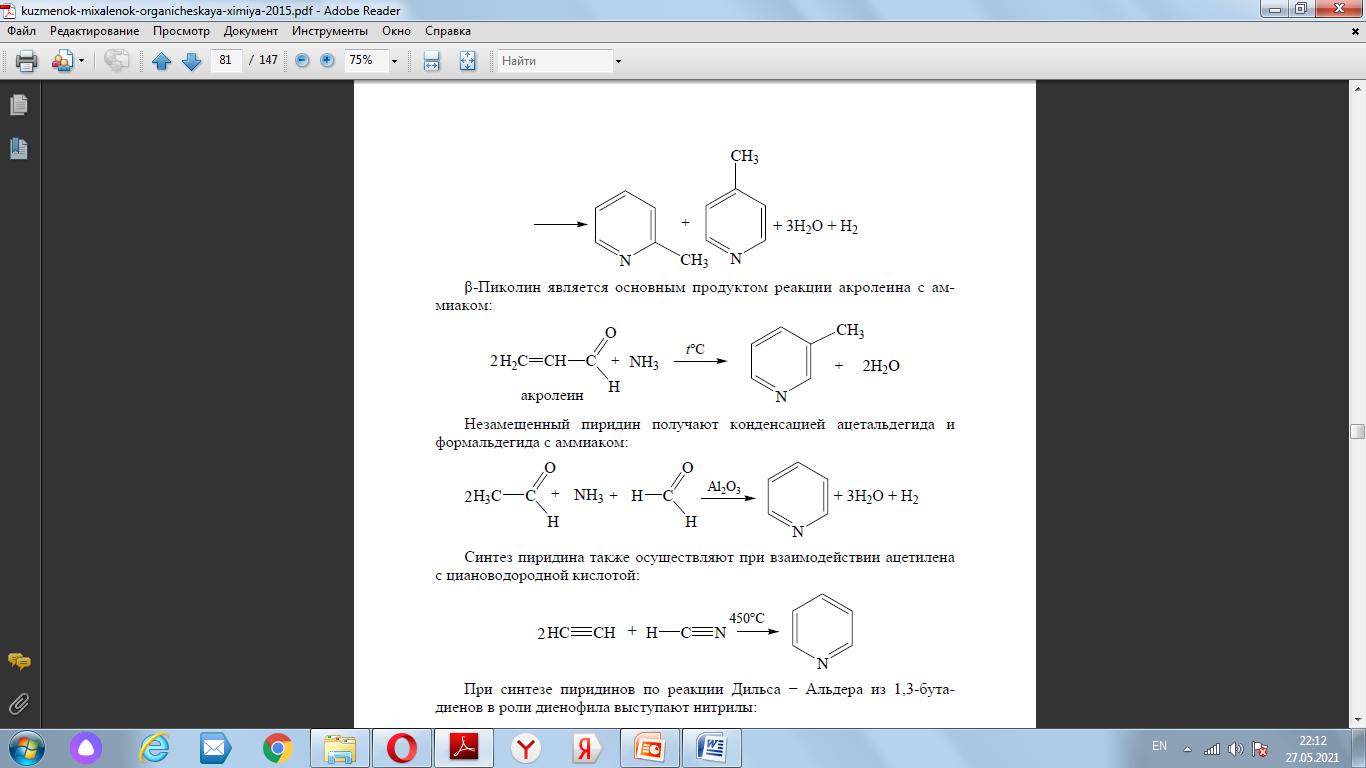 Химические свойства
1. Основные свойства
Молекула пиридина отвечает критериям ароматичности, сформулированным для ароматических углеводородов. В этом отношении пиридин изоэлектронен бензолу.
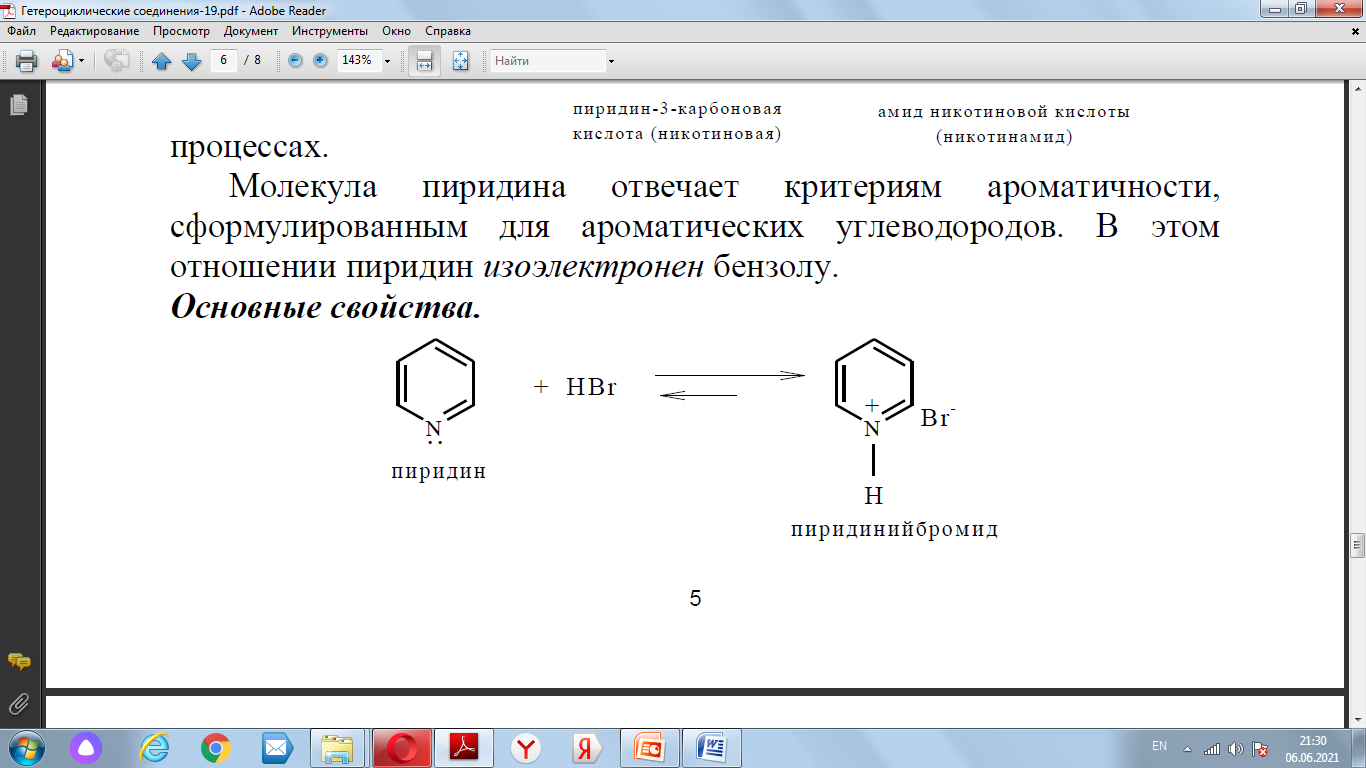 Химические свойства
2. Реакции с электрофильными реагентами
В молекуле пиридина имеется два реакционных центра, способных принимать атаку электрофильными реагентами: 
-  атом азота с неподеленной парой электронов; 
π-электронная система ароматического кольца.
2.1  Присоединение к атому азота:
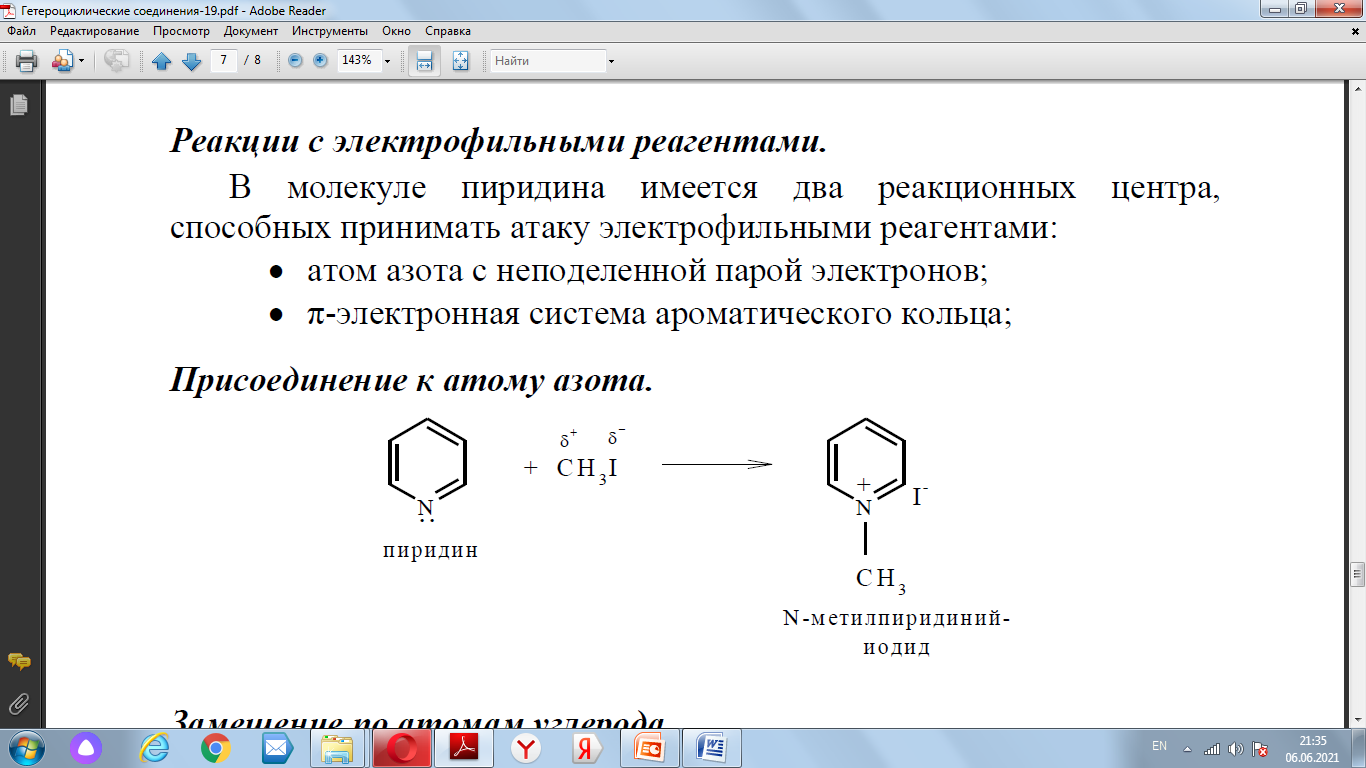 Химические свойства
2.2. Замещение по атомам углерода
Реакции электрофильного замещения протекают преимущественно по 
β-положению.
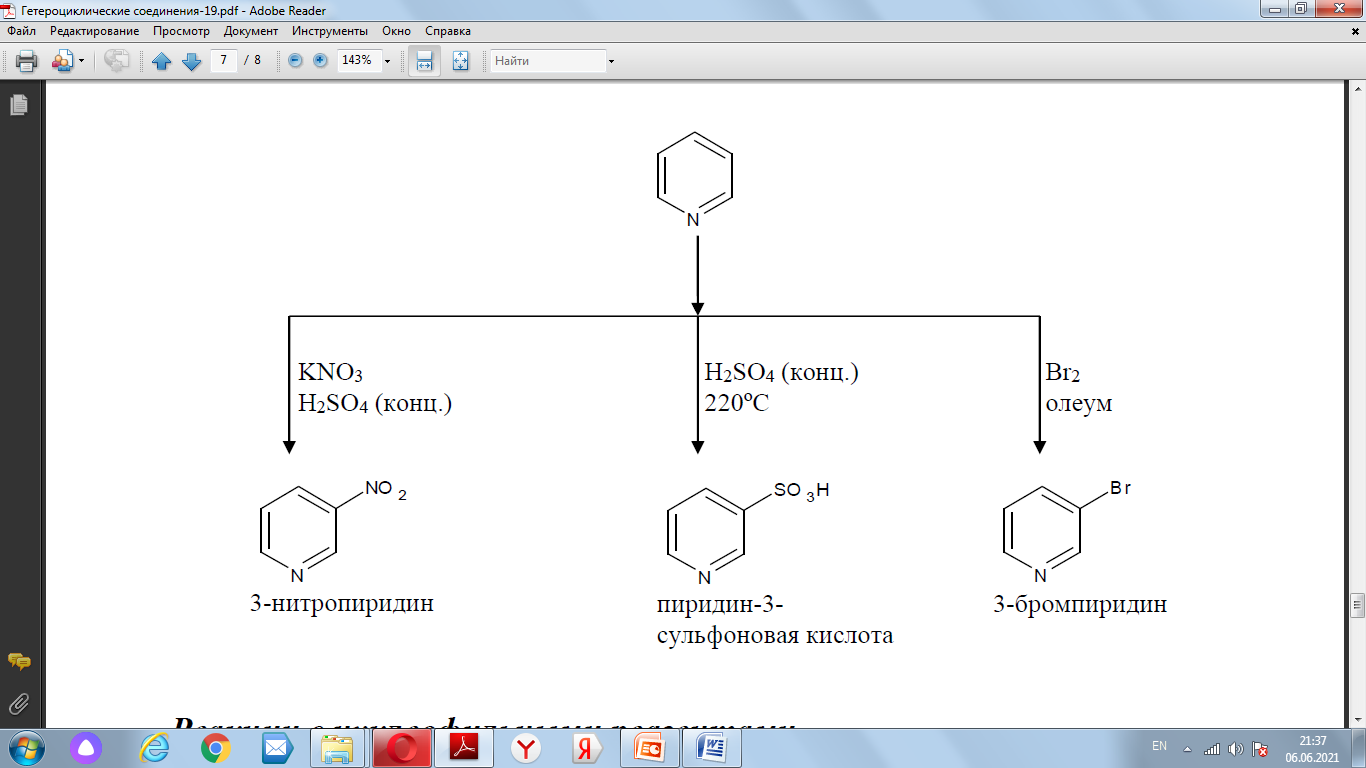 Химические свойства
3. Реакции с нуклеофильными реагентами
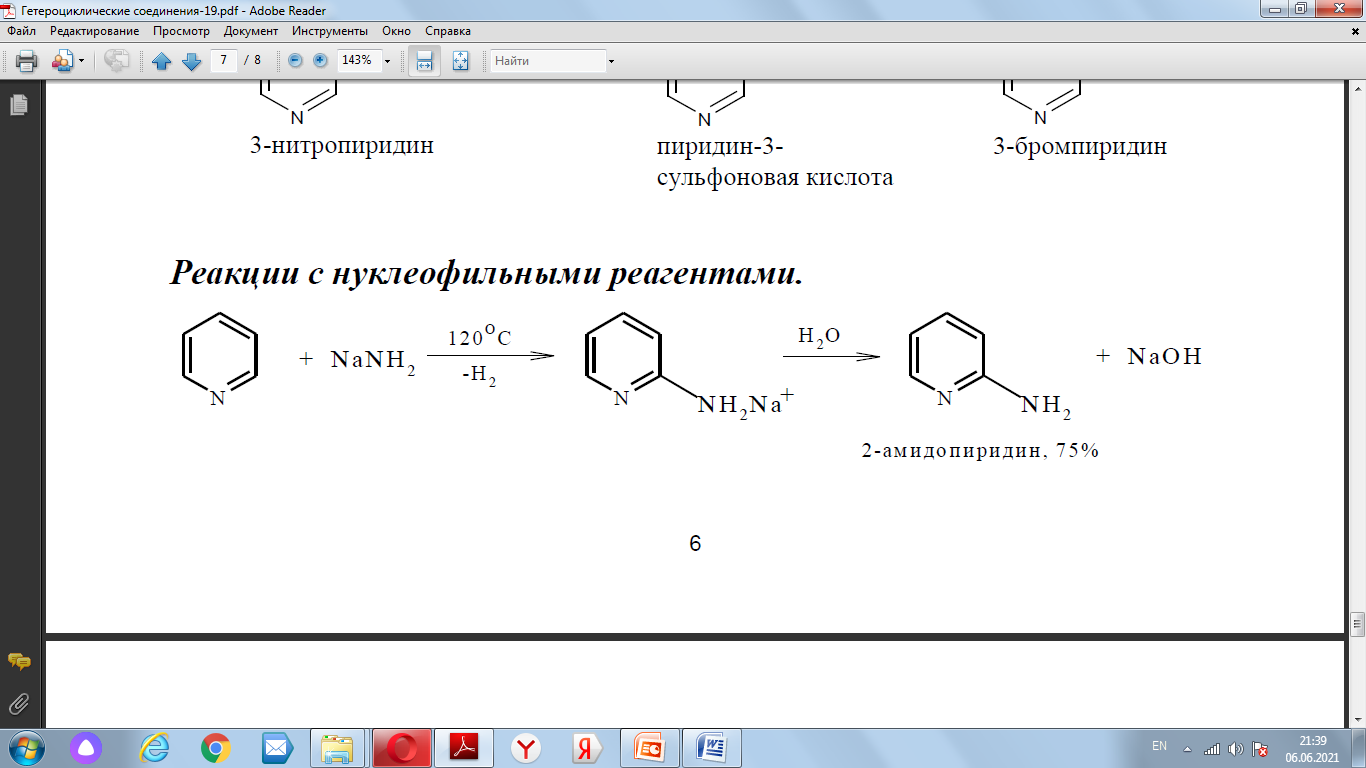 Химические свойства
4. Окисление и восстановление
4.1 Окисление по атому азота. Пиридин легко превращается в кристаллический N-оксид под действием пероксикислот – пероксибензойной или пероксиуксусной.
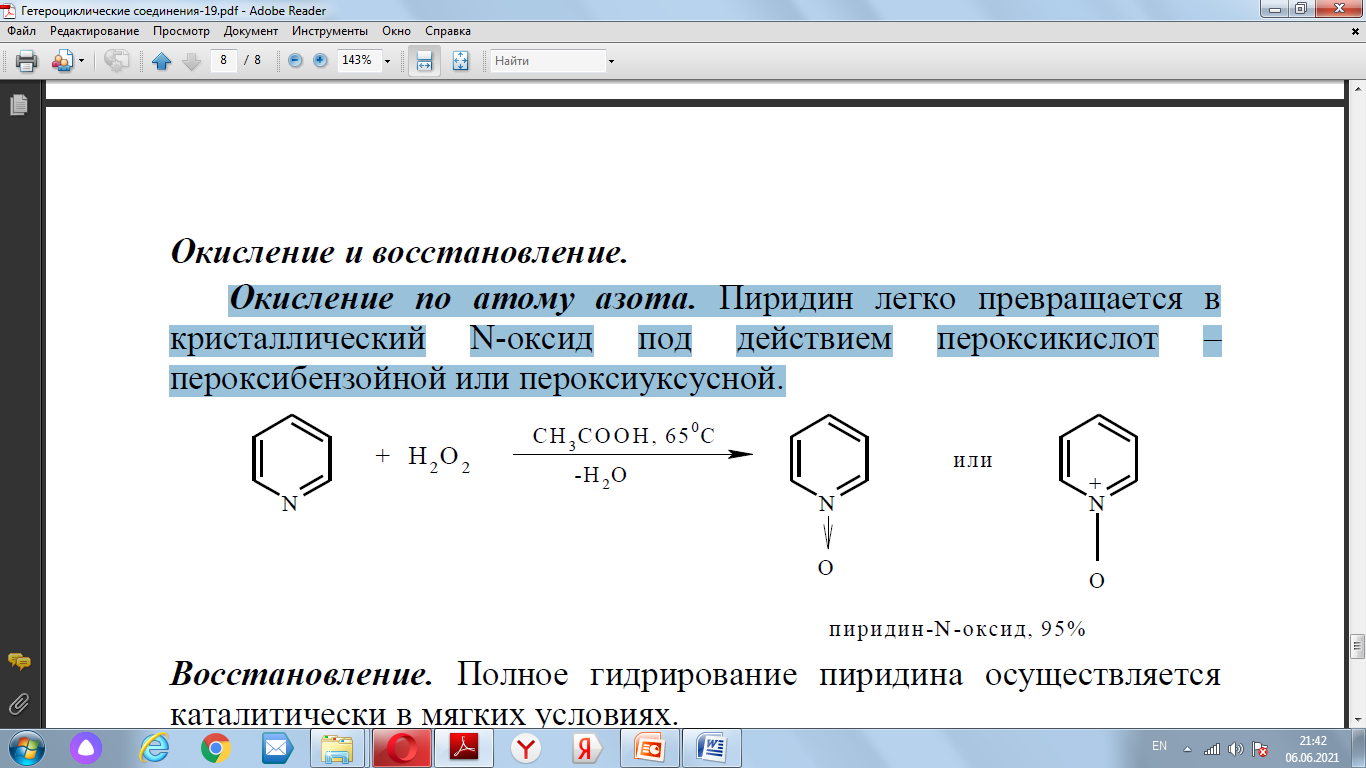 Химические свойства
4. Окисление и восстановление
4.2 Восстановление. Полное гидрирование пиридина осуществляется каталитически в мягких условиях.
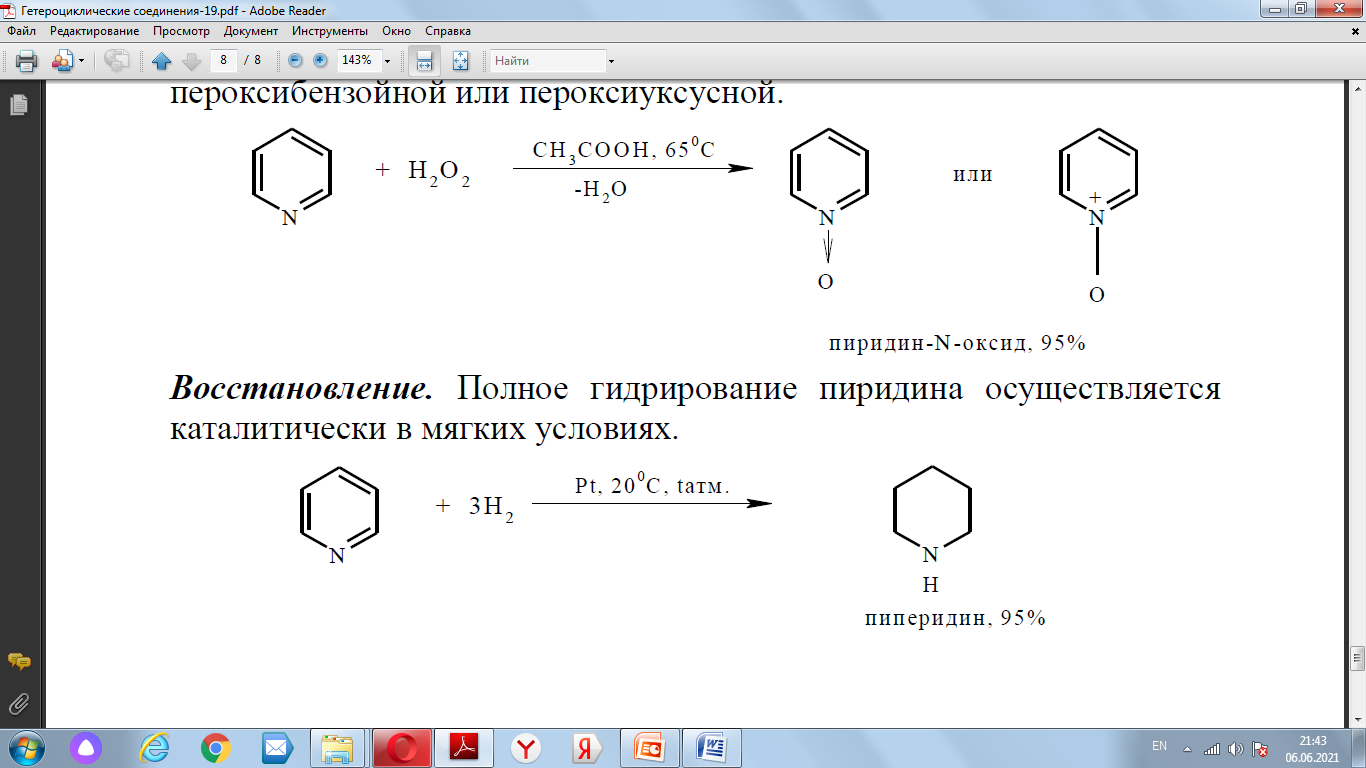 Применение
Пиридин — Применяют в синтезе красителей, лекарственных веществ, инсектицидов, в аналитической химии, как растворитель многих органических и некоторых неорганических веществ, для денатурирования спирта.
Фуран - Применяют для получения ТГФ (тетрагидрофуран) , тиофена, пиррола, селенофена и малеинового ангидрида, а также в качестве растворителя и экстрагента масел и жиров. Производные фурана используют как лекарственные средства  (фурагин) и средства защиты растений.
Тиофен - Соединения ряда тиофена — реагенты для разделения элементов, оптические отбеливатели (на основе 2,5-тиофендикарбоновой кислоты), физиологически активные соединения. Многие производные тиофена – лекарственные препараты (например, антигельминтный препарат комбантрин, модифицированные антибиотики цефалотин, цефалоридин). 
Пиролл - Применяется для синтеза различных органических соединений, в том числе лекарственных средств.
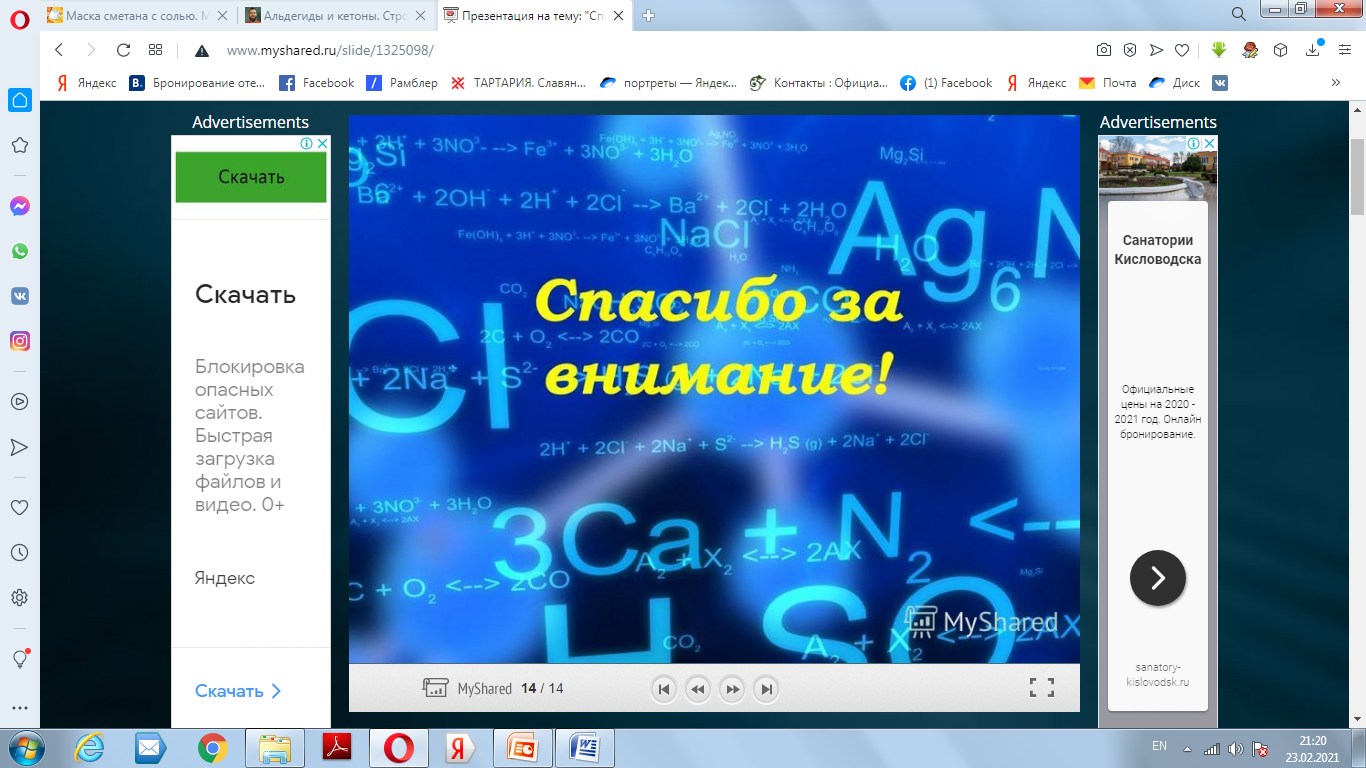 Спасибо за внимание!